Radiographic Positioning
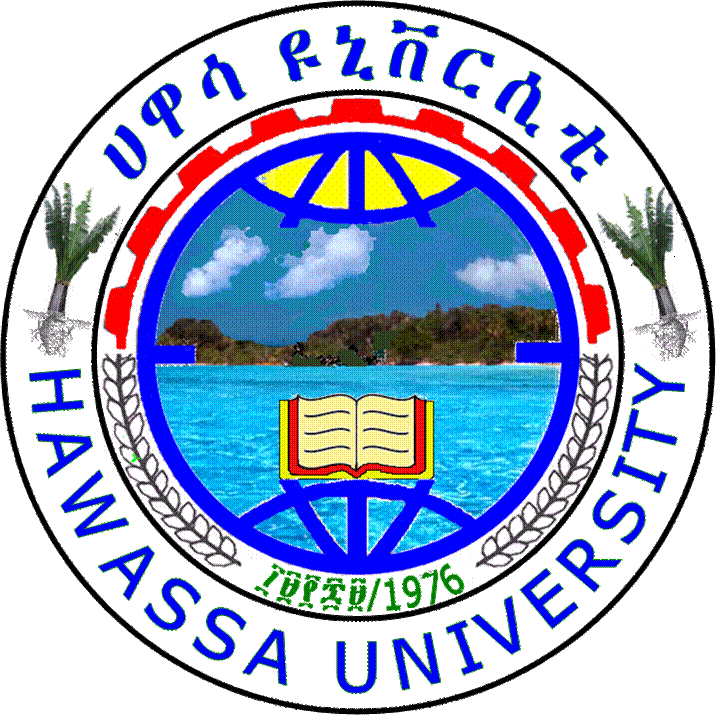 MeRT2122
(10 ECTS)

Hailegebriel Shiferaw, (MRT, PH, MSc)
Department of Medical Radiology Technology
Hawassa University
Radiology Technology Undergraduate program
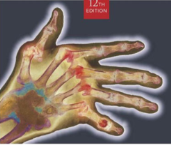 3/10/2020
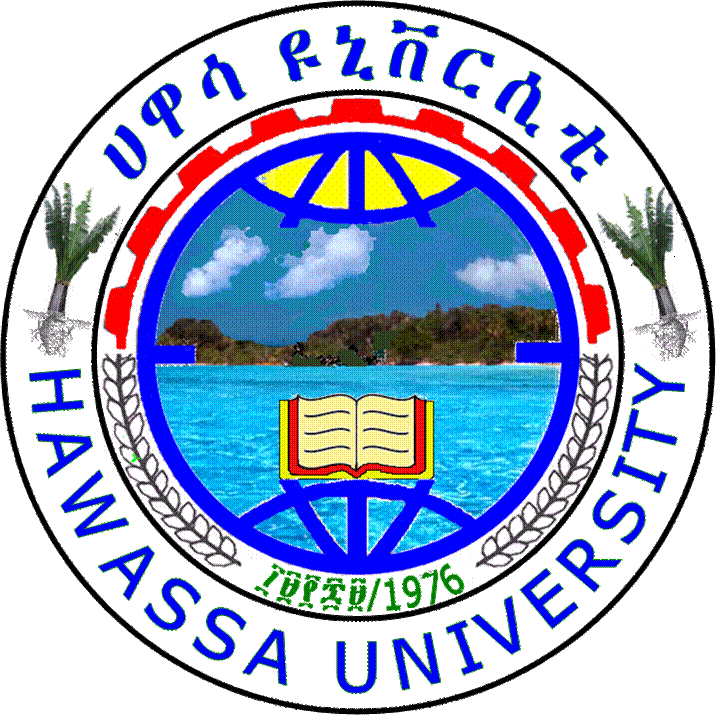 Chapter 9
Radiology Technology Undergraduate program
Dental radiography
Dental radiography
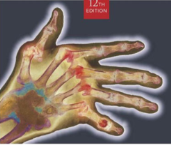 3/10/2020
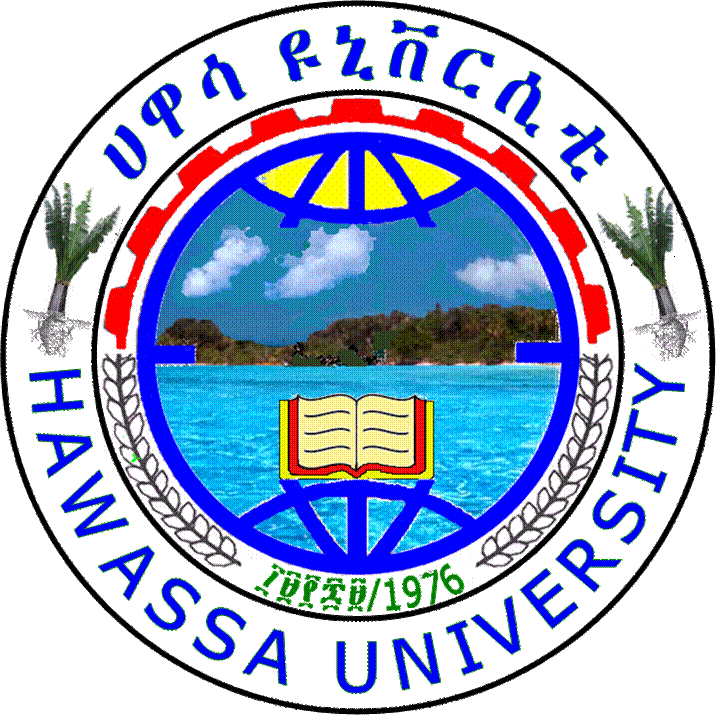 Objectives
At the end of these lesson you should have to able to;

Discus the various projection used in dental radiograph as used, in extra- oral & intraoral- radiography
Describe dental formula
Differentiate the essential features of the various projections used applied in dental radiography
Discus about shadow forming principle in dental radiographic technique
Radiology Technology Undergraduate program
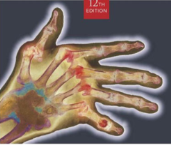 3
3/10/2020
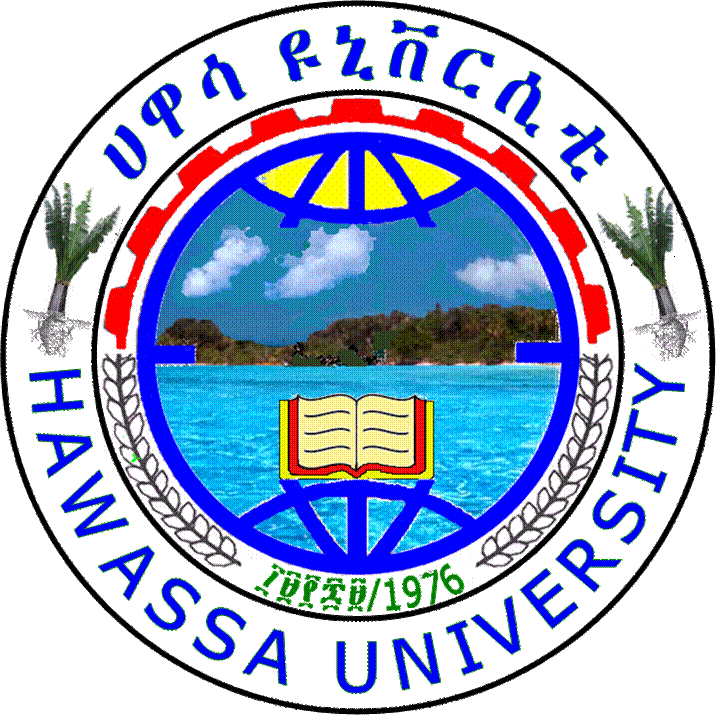 Introduction
Dental radiography is the radiographic examination of the teeth & the bone surrounding them.
It involves either;                                                              
Intra-oral radiography (inside the mouth) or                                                       
Extra-oral radiography (outside the mouth)
Radiology Technology Undergraduate program
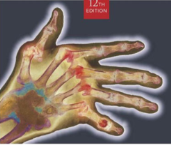 4
3/10/2020
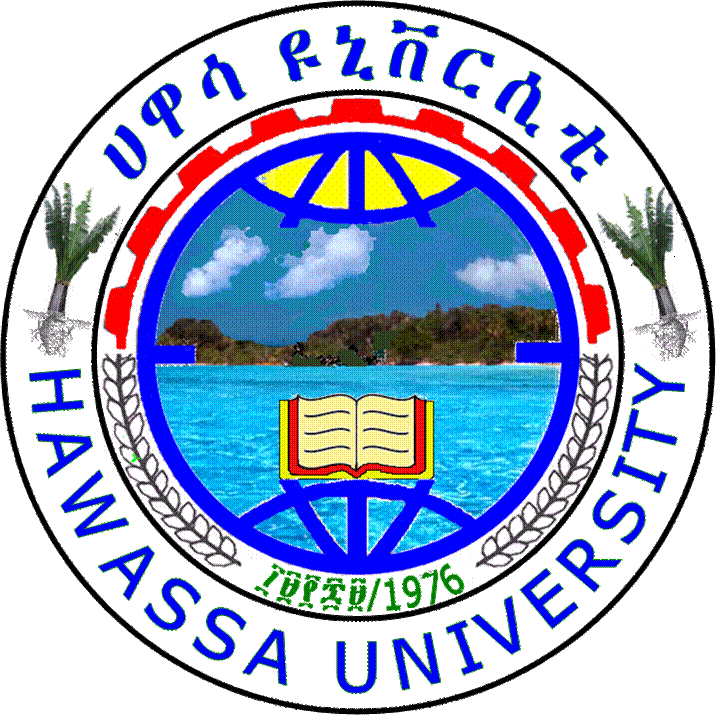 Intra-oral radiography
Bitewing radiography; is a lateral view of the posterior regions of the jaws.
Periapical radiography; is a lateral projection displaying both the crown and the root of the tooth and the surrounding bone.
Occlusal radiography; comprises a number of views in which the film is positioned in the occlusal plane.
Radiology Technology Undergraduate program
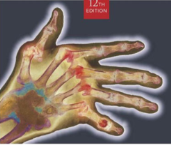 5
3/10/2020
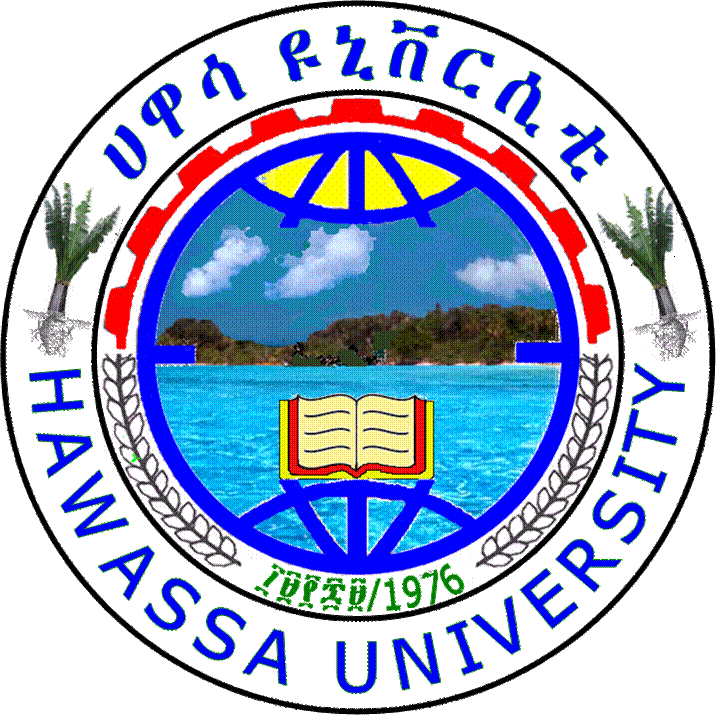 Extra-oral radiography
Dental panoramic radiography; is a projection that produces an image of both jaws and their respective dentitions on a single extra-oral film. 
Oblique lateral radiography; demonstrates large areas of the maxilla and mandible.
Cephalometry: employs techniques to produce standardized and reproducible films of the facial bones.
Radiology Technology Undergraduate program
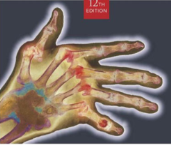 6
3/10/2020
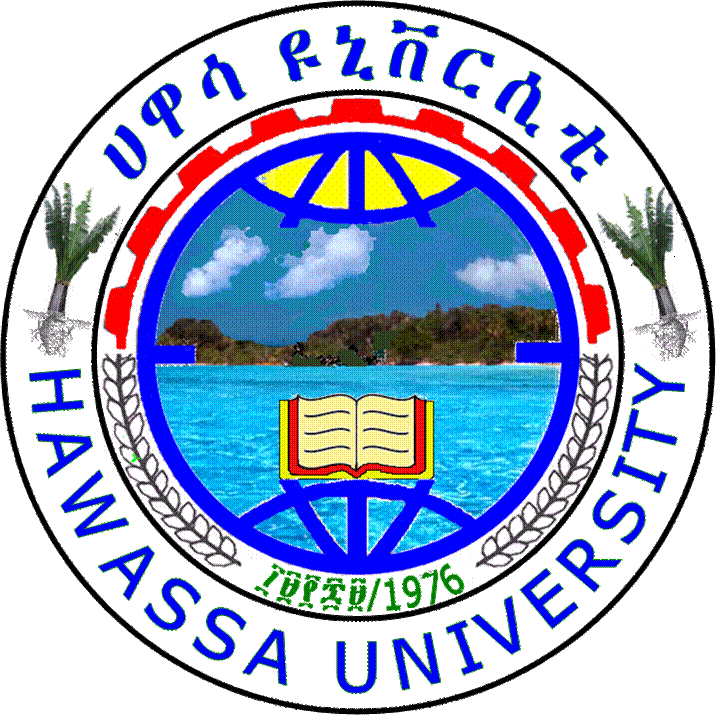 Dental anatomy
Types of Dentitions 
Primary (deciduous)
Secondary (permanent)
Radiology Technology Undergraduate program
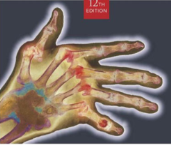 7
3/10/2020
Quadrants: right & left quadrants
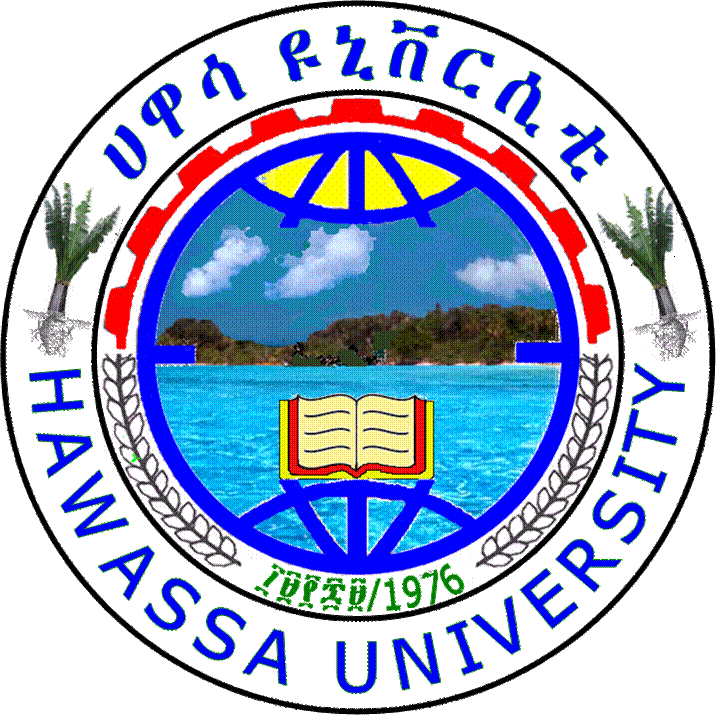 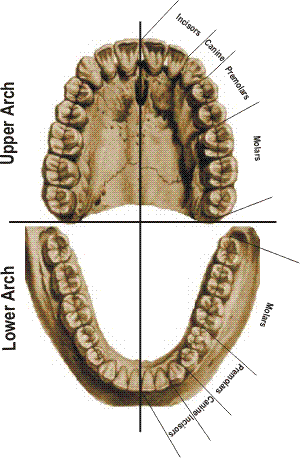 Maxillary right
               and left.

Mandibular right
                   and left.

               

           4  Quadrants
Radiology Technology Undergraduate program
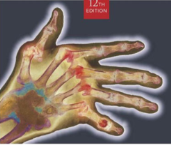 8
3/10/2020
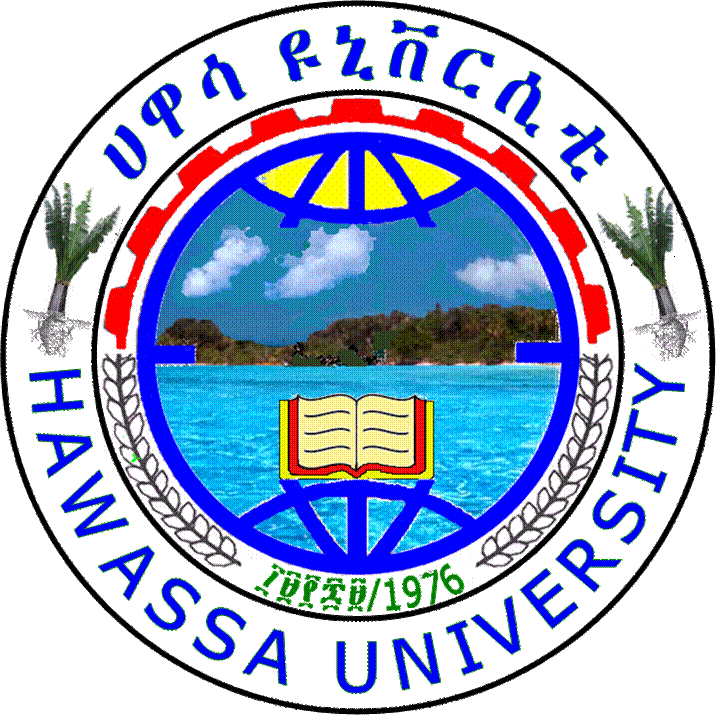 Dental anatomy …cont’d
Primary (deciduous)
Consist of 20 teeth
Begin to form during the first trimester of pregnancy
Typically begin erupting around 6 months
Most children have a complete primary dentition by 3 years of age
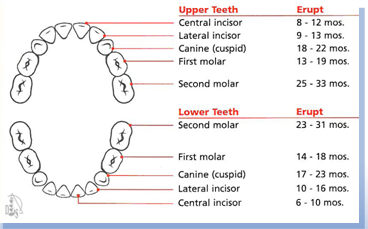 Radiology Technology Undergraduate program
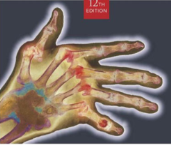 9
3/10/2020
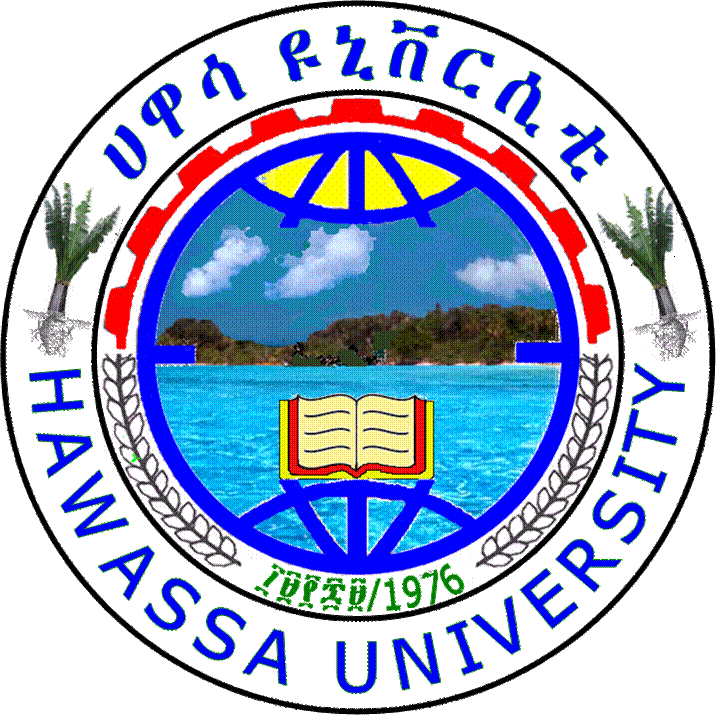 Types of Dentitions
I-Primary Dentition
Deciduous ,baby, milk teeth:
Twenty ( 20)  
	primary teeth.
10 in each arch
5  in each quadrant 
 In function:
2 years - 12 years
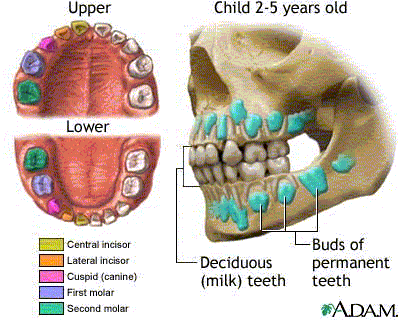 Radiology Technology Undergraduate program
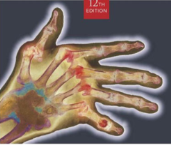 10
3/10/2020
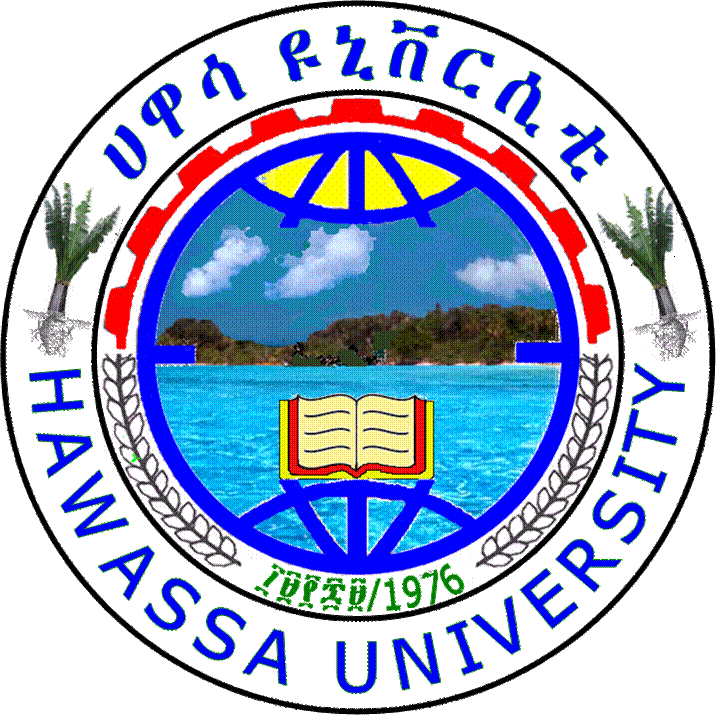 Dental anatomy …cont’d
Secondary (permanent)
Consist of 32 teeth in most cases
Begin to erupt around 6 years of age
Most permanent teeth have erupted by age 12
Third molars (wisdom teeth) are the exception; often do not appear until late teens or early 20s
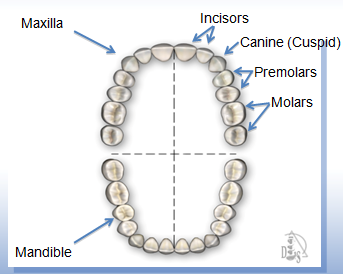 Radiology Technology Undergraduate program
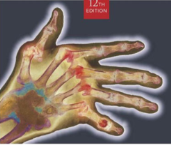 11
3/10/2020
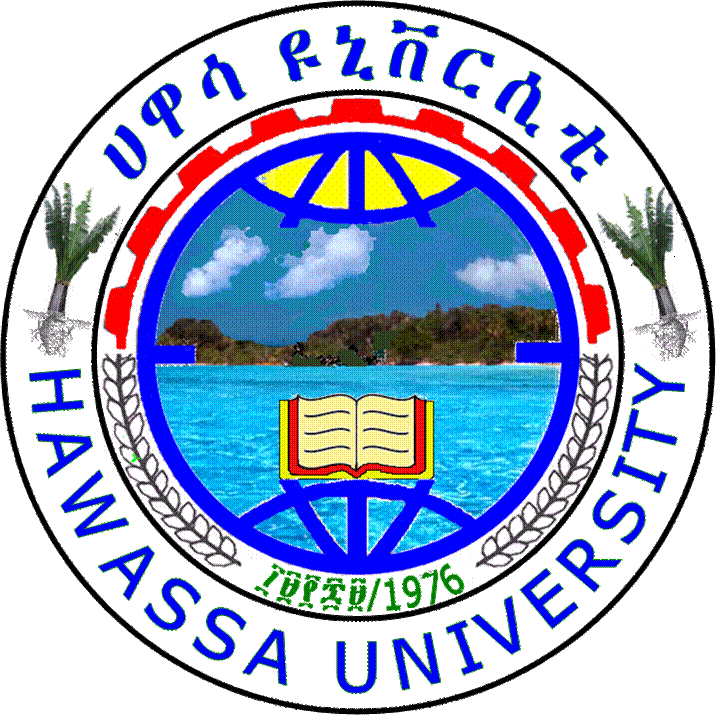 II-Permanent  Dentition
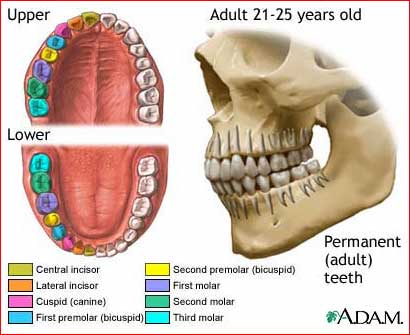 In function:
  12 years

  through out life
Radiology Technology Undergraduate program
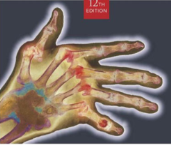 12
3/10/2020
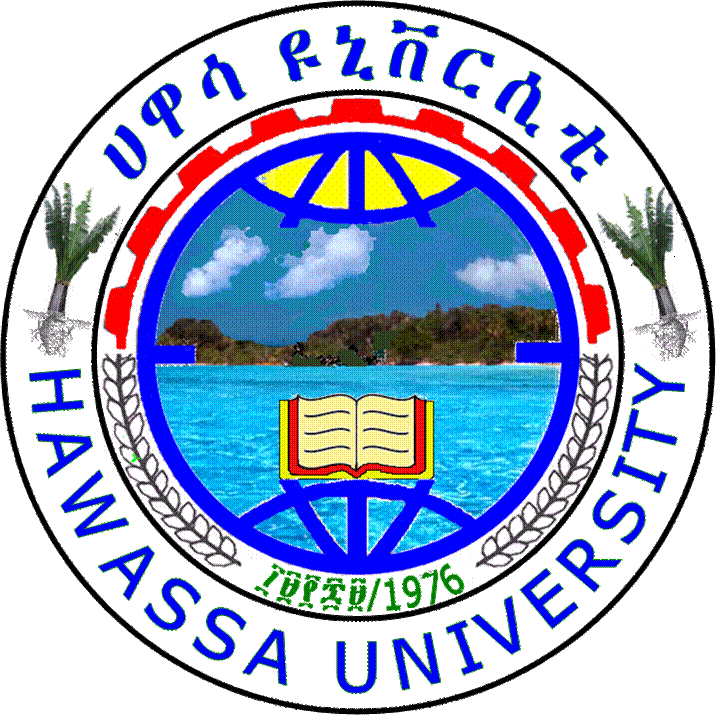 Types of DentitionsPrimary      Permanent Dentition
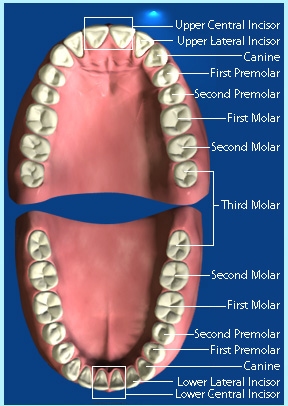 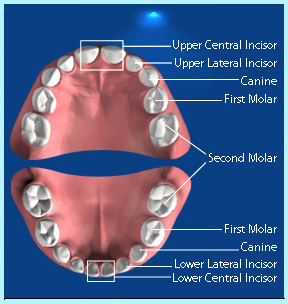 Radiology Technology Undergraduate program
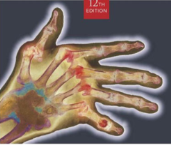 13
3/10/2020
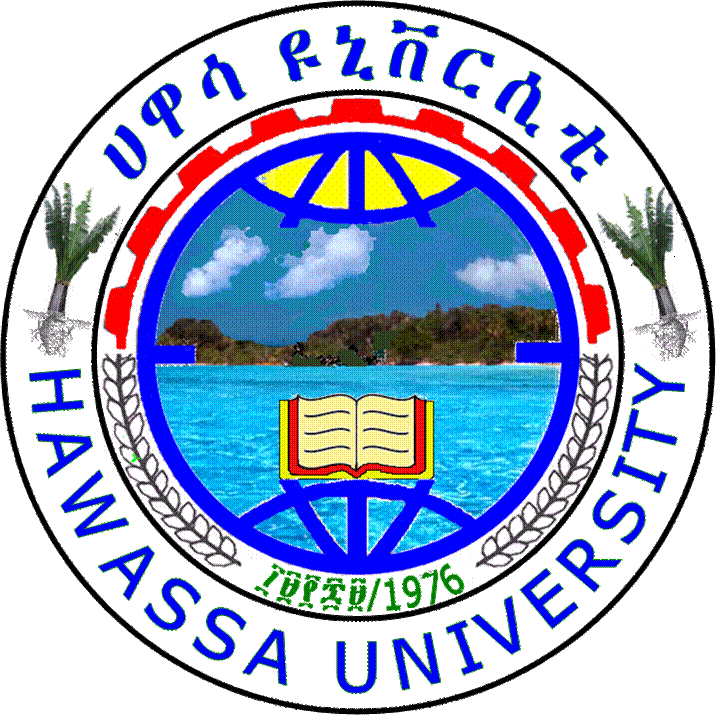 Dental anatomy …cont’d
Classification of Teeth:
Incisors (central and lateral)
Canines (cuspids)
Premolars (bicuspids)
Molars
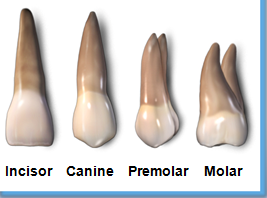 Radiology Technology Undergraduate program
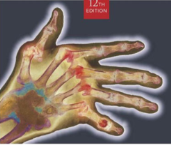 14
3/10/2020
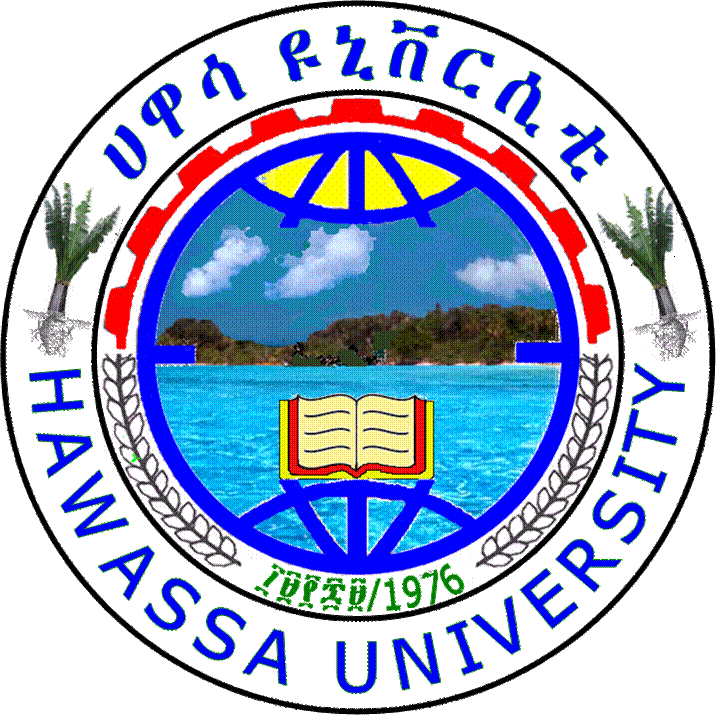 Macro & Micro-anatomy of Teeth
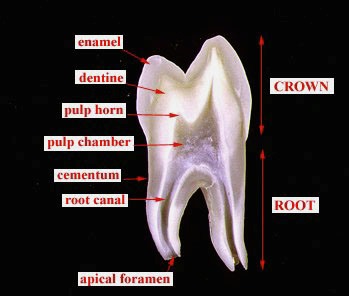 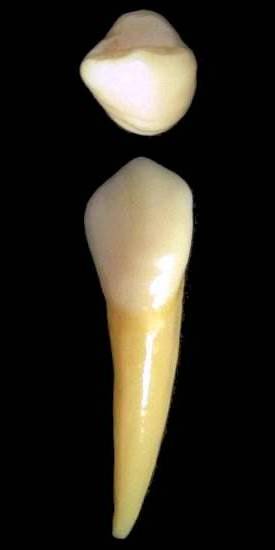 crown
Radiology Technology Undergraduate program
neck
neck
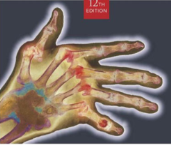 15
3/10/2020
Tooth surfaces
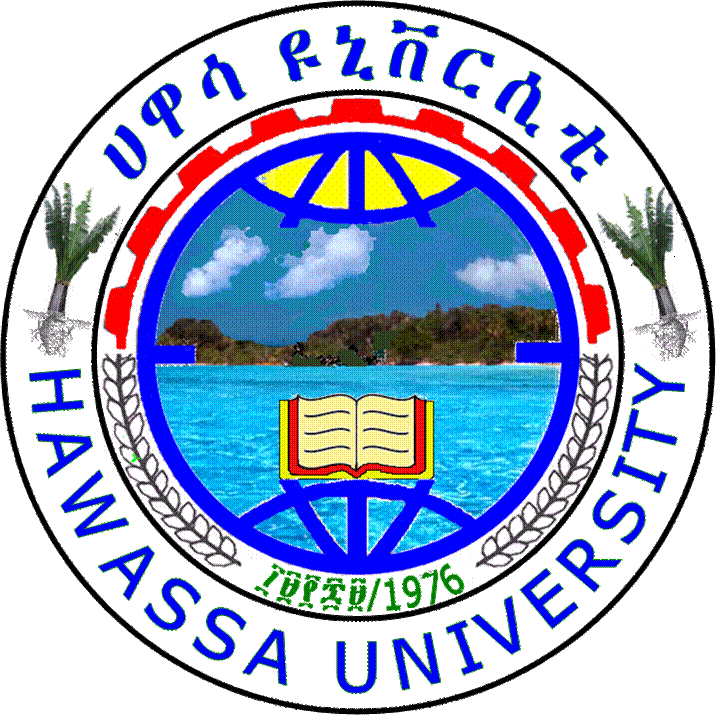 Facial- toward the lips or cheeks

Lingual- toward the tongue
Radiology Technology Undergraduate program
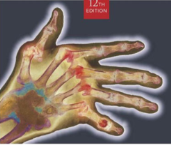 16
3/10/2020
Surfaces
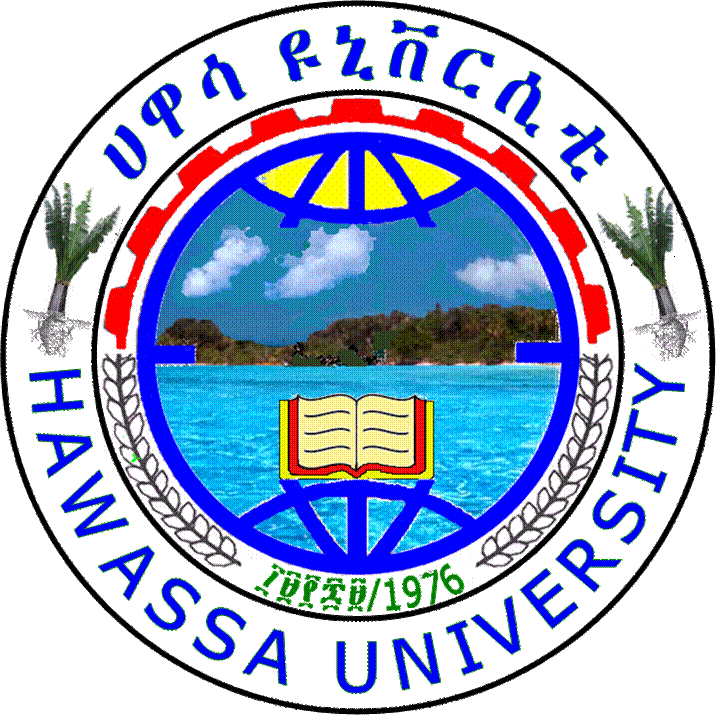 Occlusal- come in contact with those of the opposing jaw, molars and premolars only
Incisal- Those surfaces on the incisors and canines coming into contact with the opposing teeth
Radiology Technology Undergraduate program
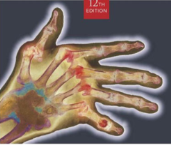 17
3/10/2020
Proximal Surfaces
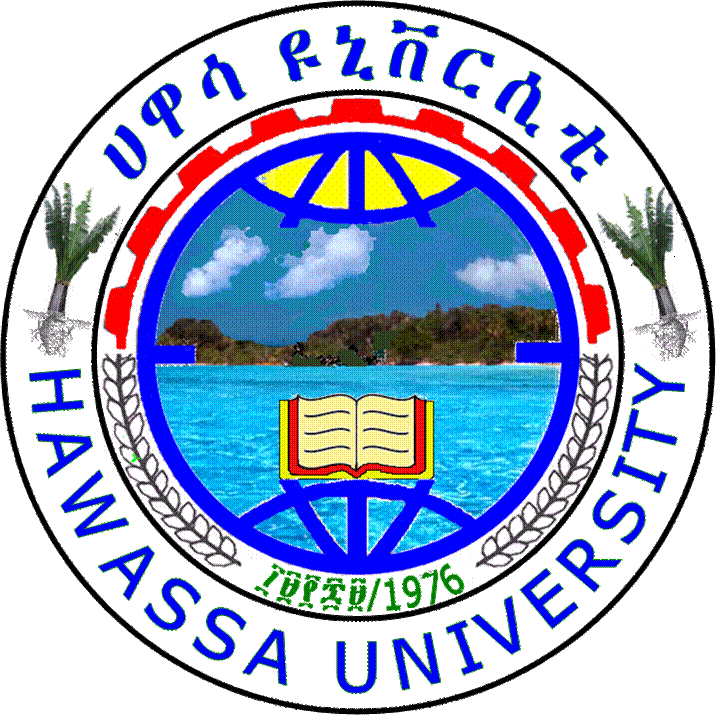 Surfaces coming into contact with the adjacent teeth
Mesial- toward the midline
Distal- away from the midline
Radiology Technology Undergraduate program
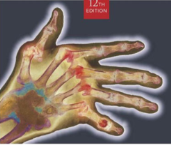 18
3/10/2020
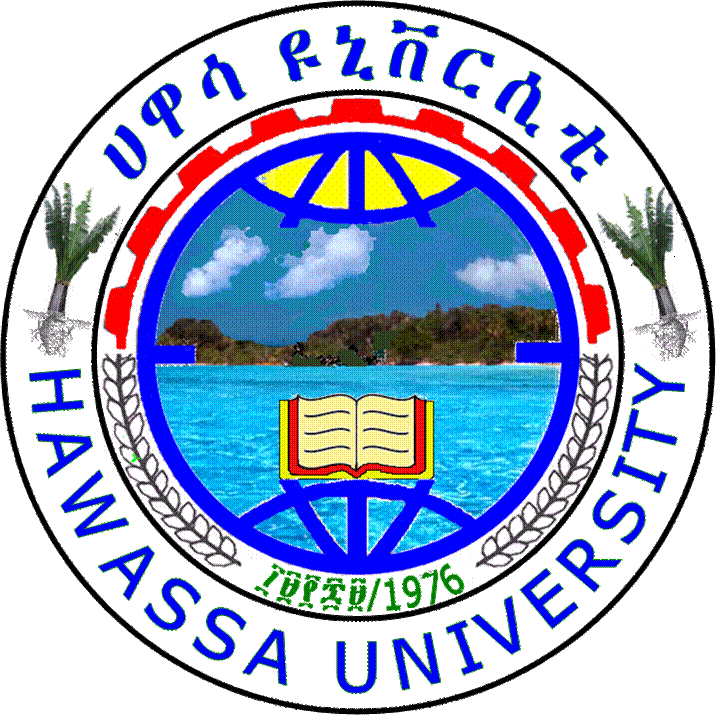 FACIAL SURFACE any surface on the outside (towards the face)
LABIAL is facial surface of the anterior teeth (green)
 
BUCCAL is the facial surface of the posterior teeth (blue).
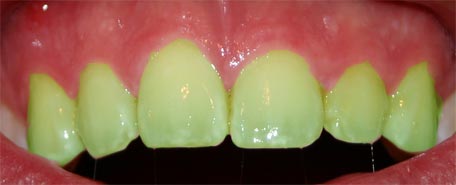 Radiology Technology Undergraduate program
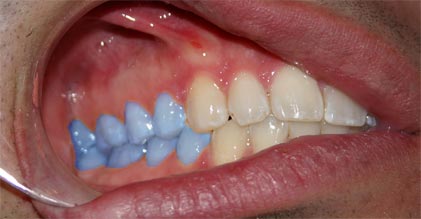 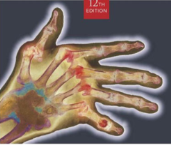 19
3/10/2020
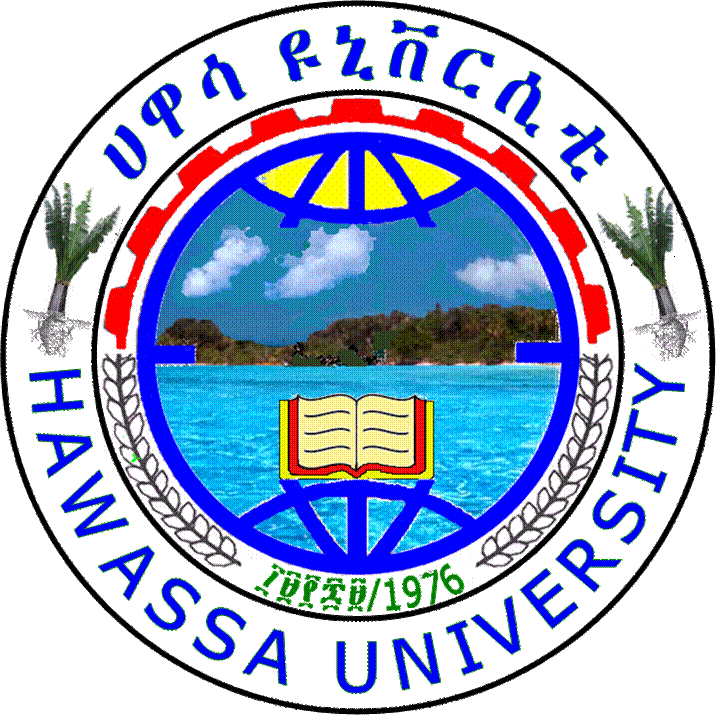 Inter-proximal surfaces:- Surfaces in between two teeth
Facing towards the midline:-MESIAL

 Facing away from the midline:-DISTAL
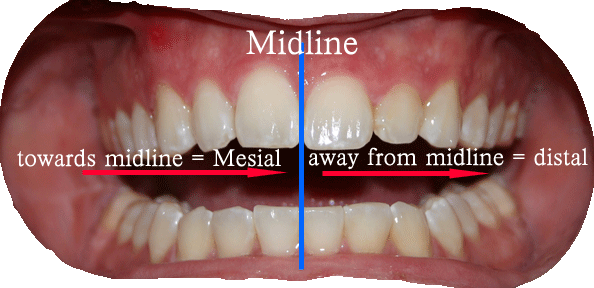 Radiology Technology Undergraduate program
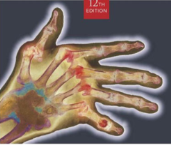 20
3/10/2020
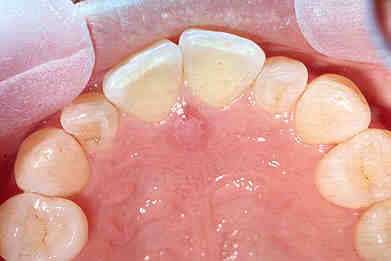 palatal
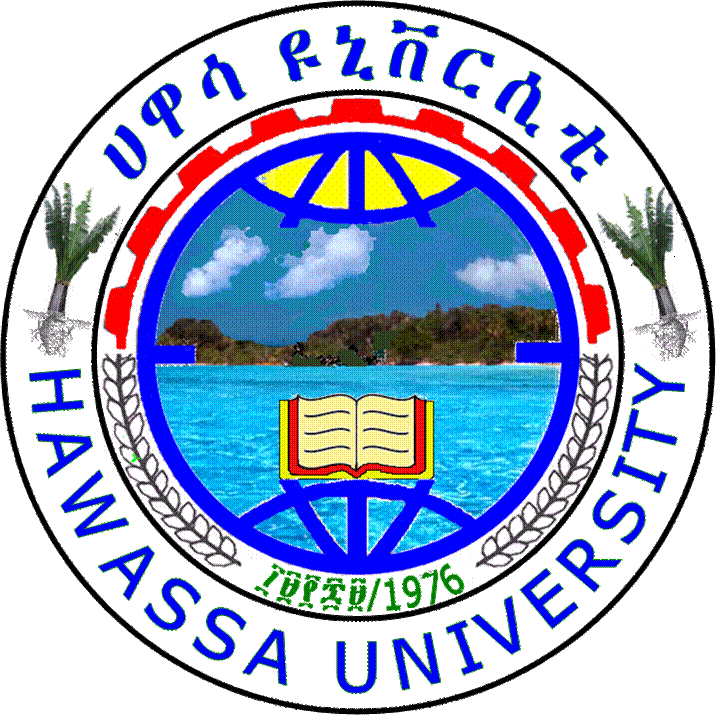 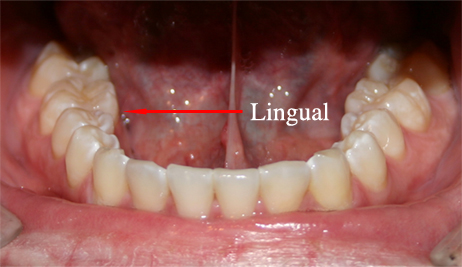 LINGUAL:- the surfaces facing the tongue


PALATAL:- on the maxilla
Radiology Technology Undergraduate program
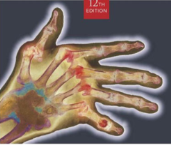 21
3/10/2020
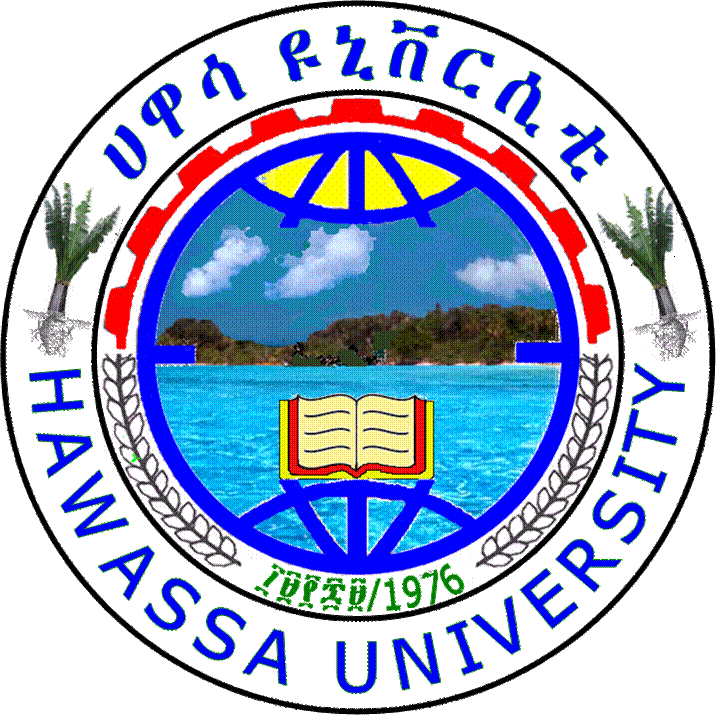 Functioning Surfaces:- chewing/biting surfaces of teeth
OCCLUSAL: chewing  surfaces of posterior teeth

 INCISAL: the anteriors’ biting surface
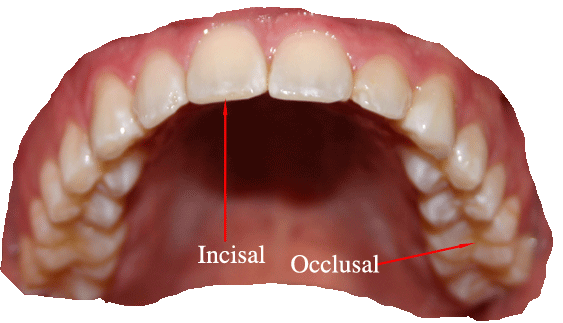 Radiology Technology Undergraduate program
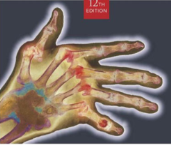 22
3/10/2020
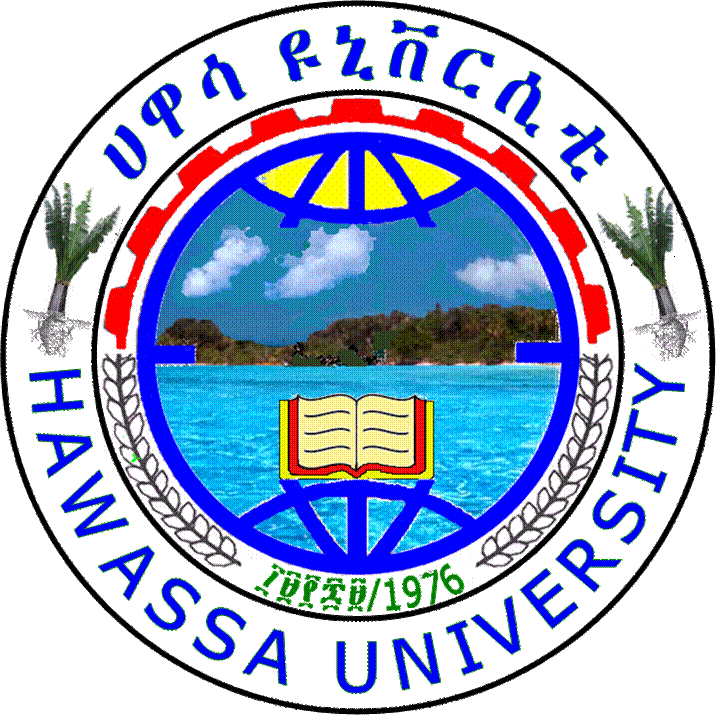 Tooth Identification SystemsNumbering or Coding Systems
Palmer Notation System

Universal System

International FDI System (two digit system)
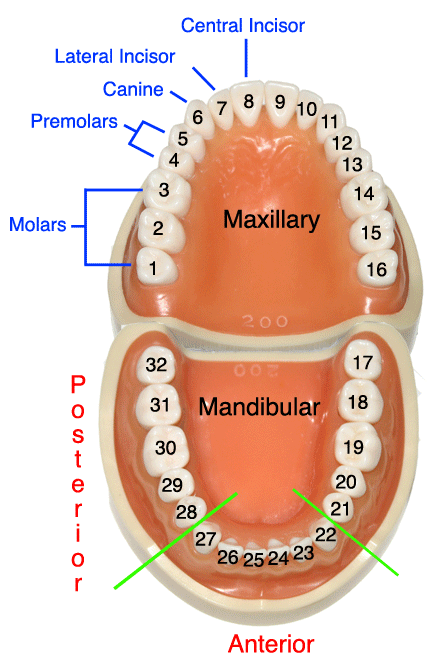 Radiology Technology Undergraduate program
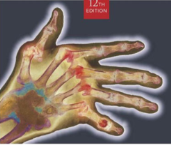 23
3/10/2020
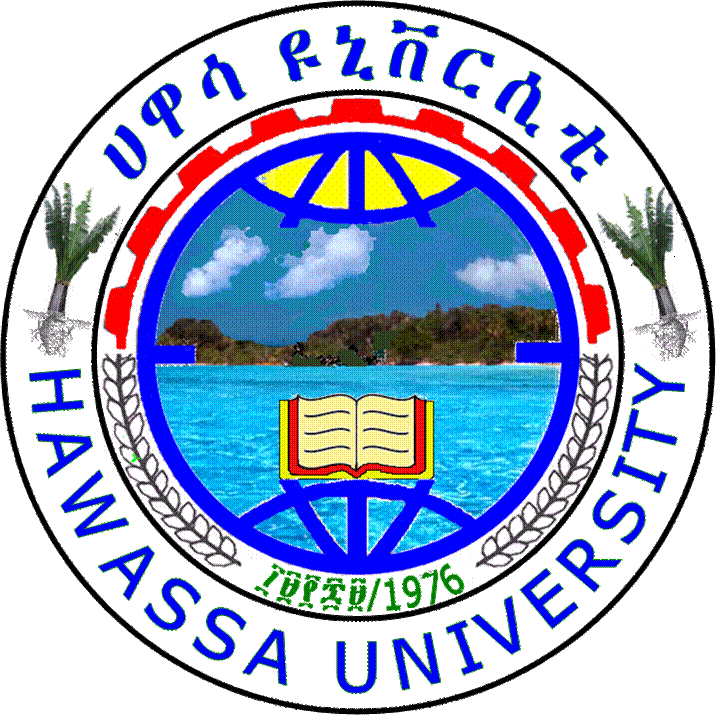 Palmer Notation System for Permanent Teeth
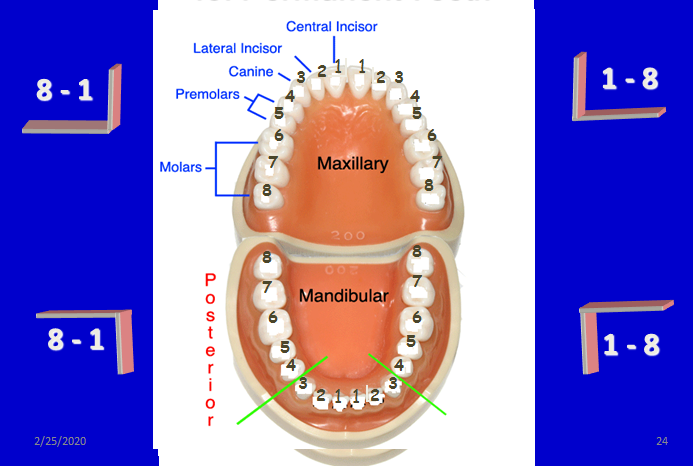 Radiology Technology Undergraduate program
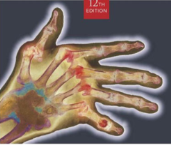 24
3/10/2020
It represents the four quadrants of the dentition as if you are facing the patient.	In upper right			In upper left    	In lower right			In lower left
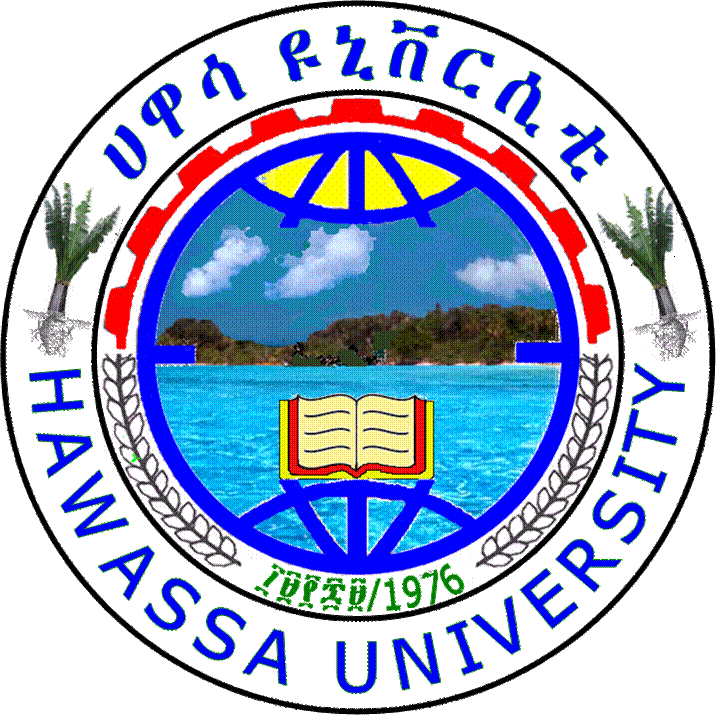 Horizontal and vertical lines = symbol for the quadrant


The permanent teeth are numbered from 1-8 on each side from the midline. 
 
       Upper right                                 Upper left
    8  7   6   5   4   3   2   1    1   2   3   4   5    6   7  8          
   
    8  7   6   5   4   3   2   1    1   2   3   4   5    6   7   8                        
      Lower right 	                           Lower left
Radiology Technology Undergraduate program
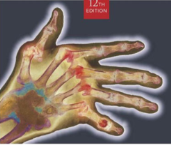 25
3/10/2020
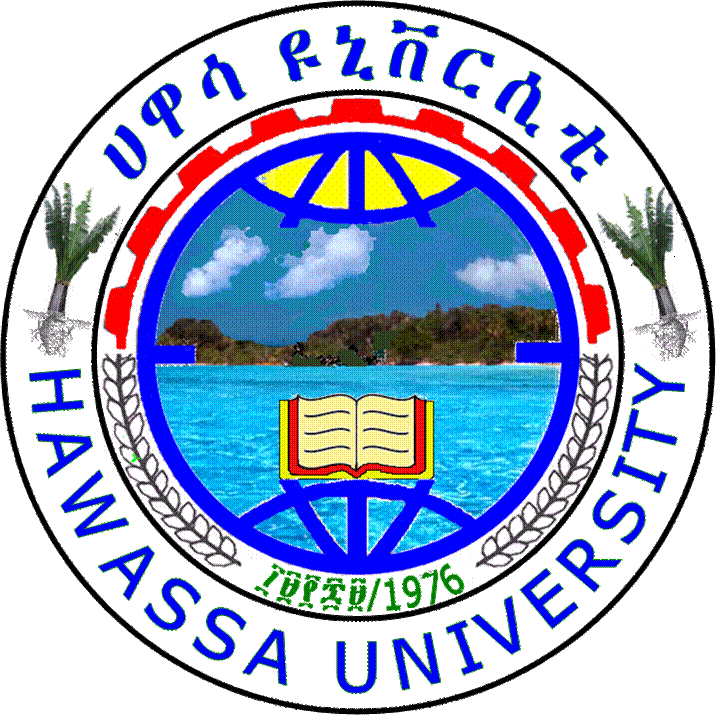 Palmer Notation System for Primary Teeth
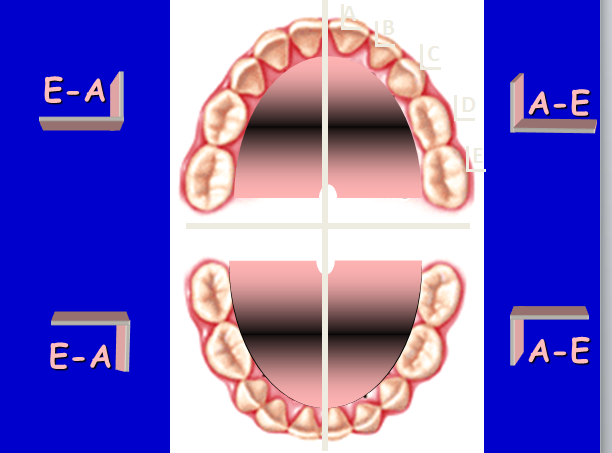 Radiology Technology Undergraduate program
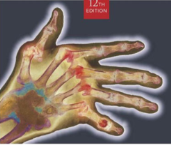 26
3/10/2020
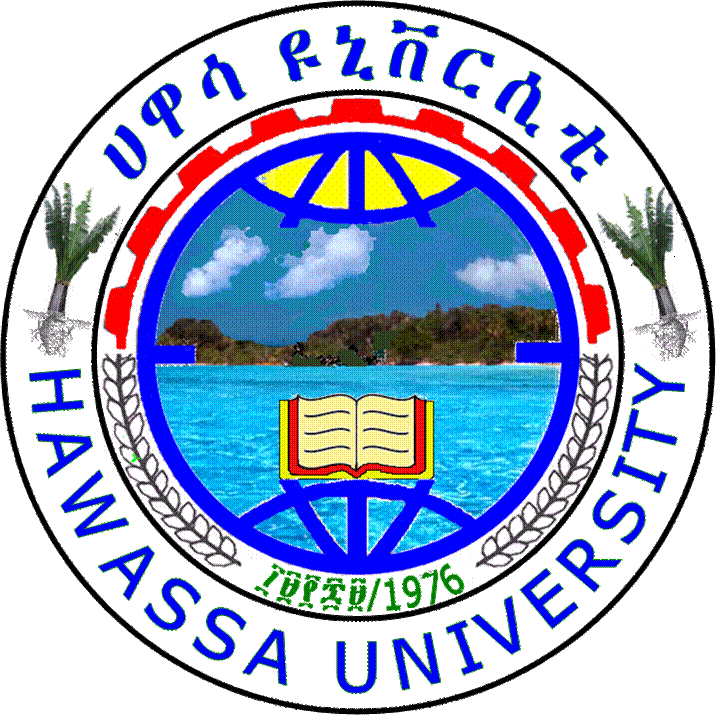 International System (Two Digit System) For permanent Teeth“FDI” Federation Dentaire International
First Digit = quadrant
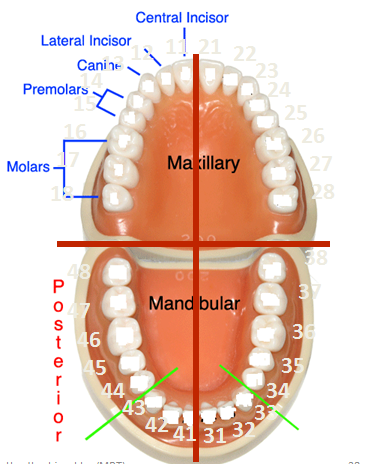 Radiology Technology Undergraduate program
2
1
4
3
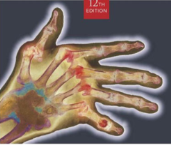 27
3/10/2020
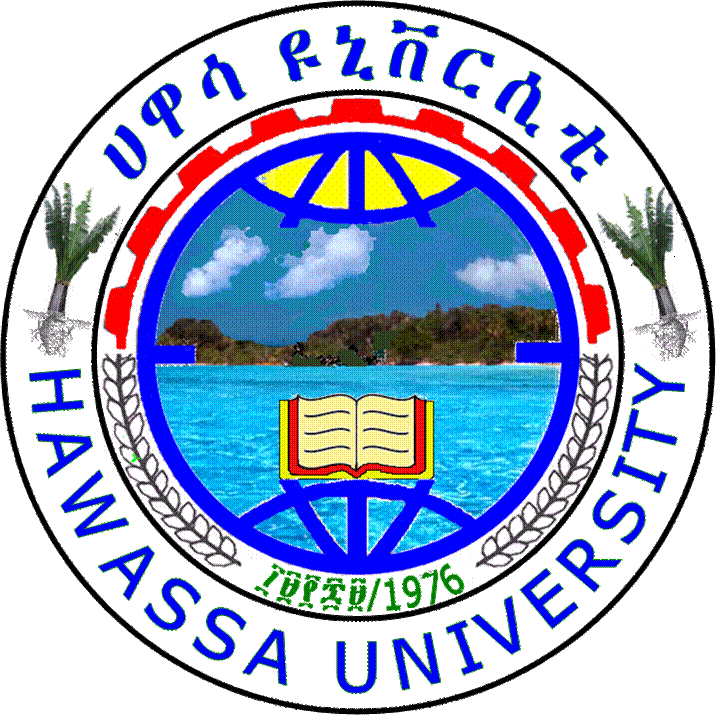 International System (Two Digit System) For Primary Teeth“FDI” Federation Dentaire International
First Digit = quadrant
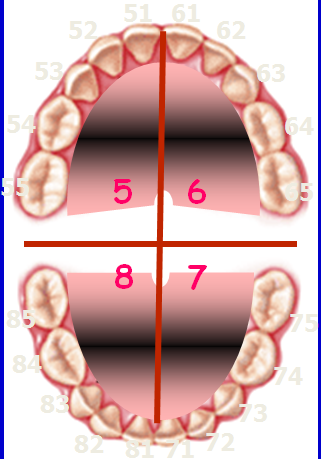 Radiology Technology Undergraduate program
6
5
8
7
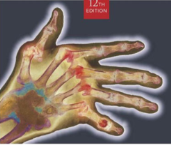 28
3/10/2020
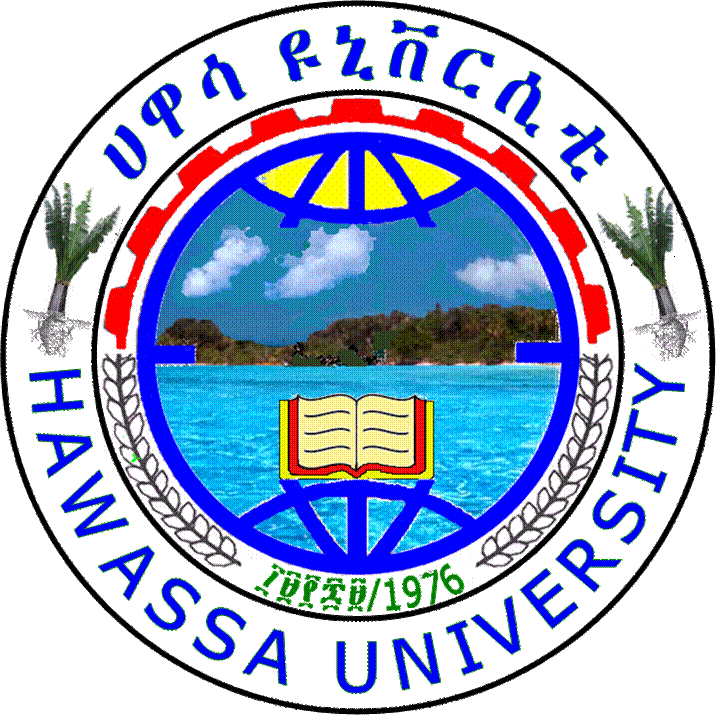 Universal System for Primary Teeth
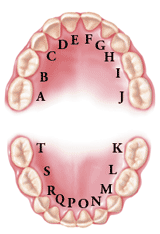 Radiology Technology Undergraduate program
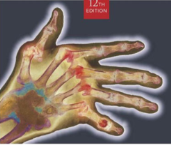 29
3/10/2020
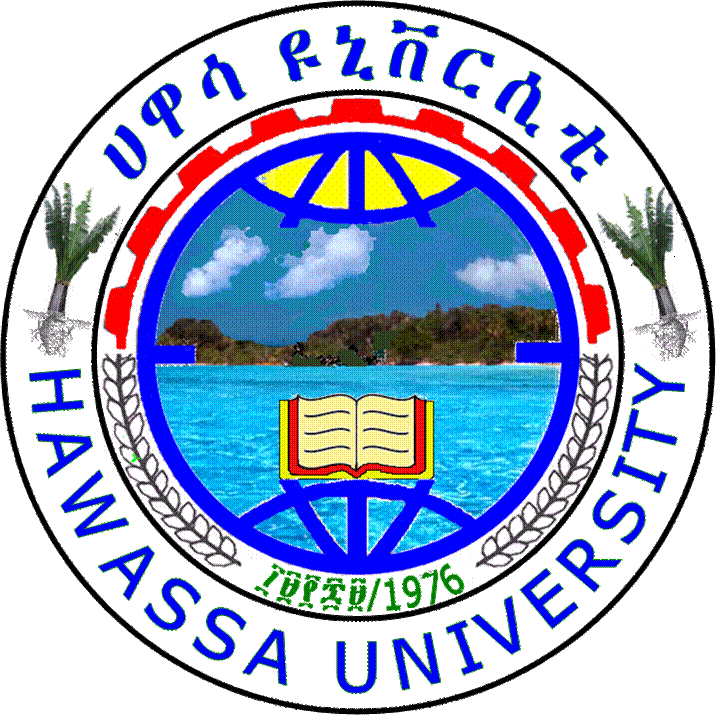 X-ray equipment features
Dental equipment for intra-oral radiography have the following features;
X-ray tube potential: 60-70 Kvp
X-ray tube filtration: 1.5 mm Al for up to 70 Kvp
X-ray beam dimensions; not > 60 mm, rectangular collimination
Minimum focus-to-skin distance:
200 mm for dental units of 60 kVp or greater;
100 mm for dental units less than 60 kVp.
Radiology Technology Undergraduate program
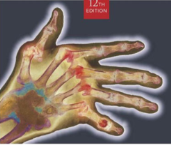 30
3/10/2020
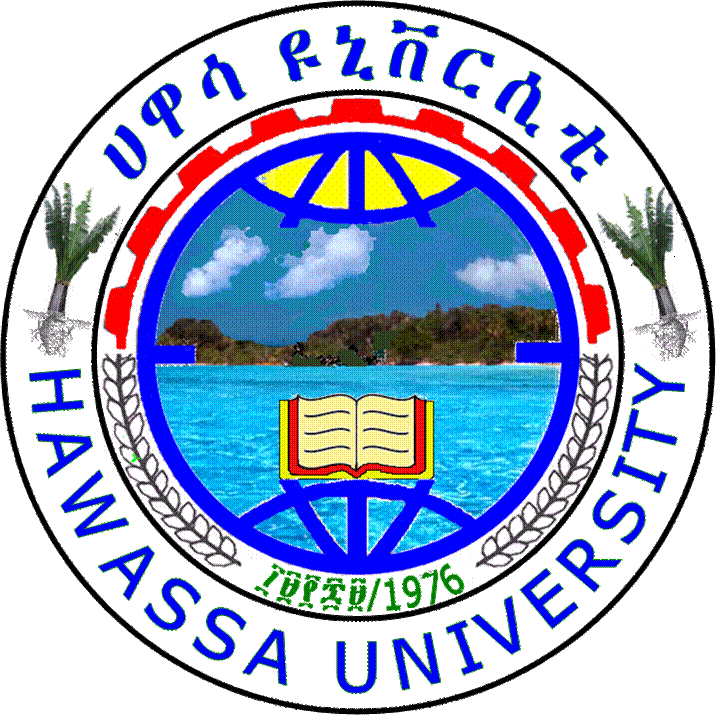 Components of dental x-ray machine
Dental equipment have 3 significant parts.
The tube head;
The tube stand;
The timer: has maximum exposure interval of 5 sec.
Radiology Technology Undergraduate program
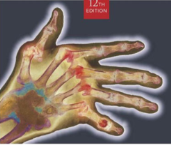 31
3/10/2020
Dental x-ray machine
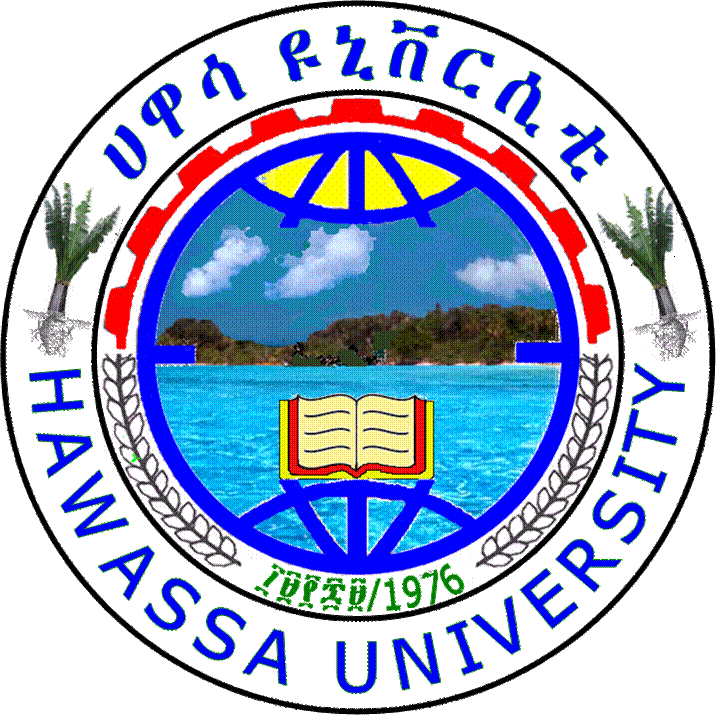 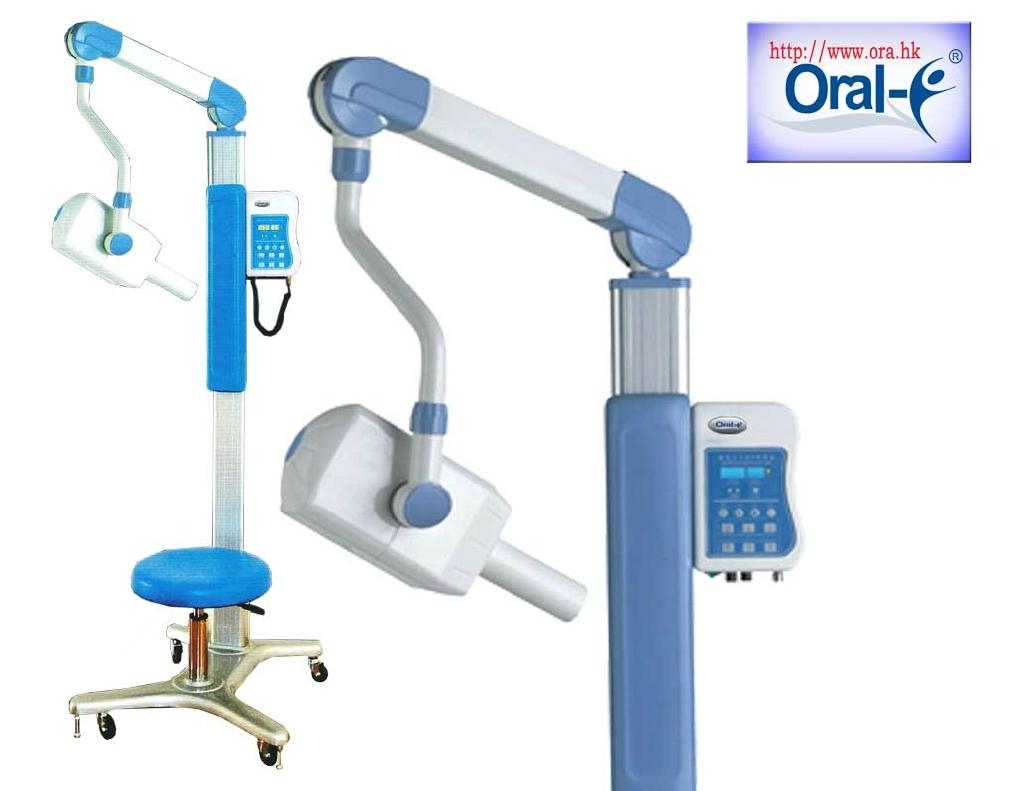 Radiology Technology Undergraduate program
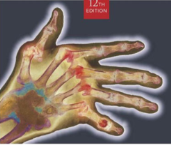 32
3/10/2020
Film-holding instrument & Film-holding beam-alignment instrument
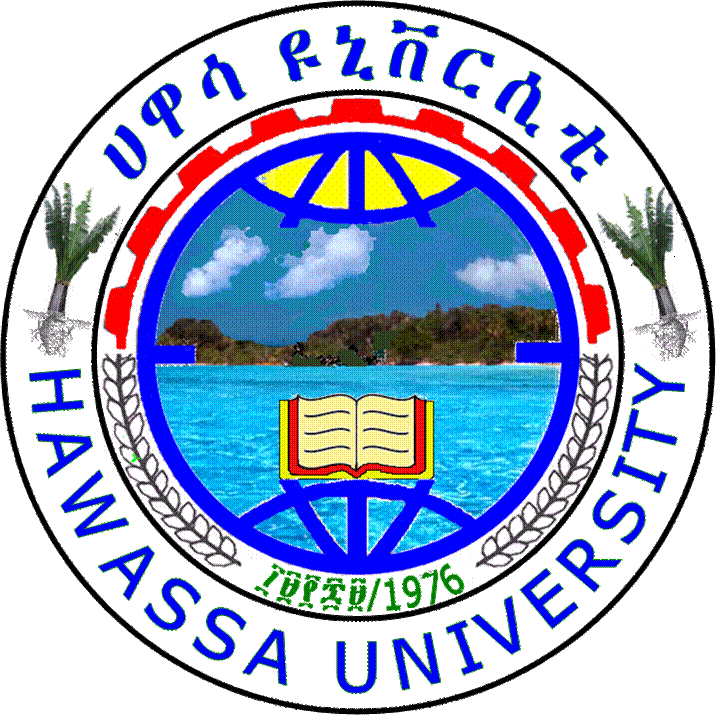 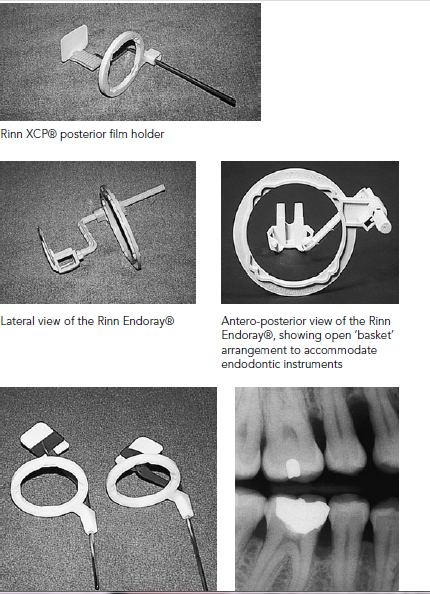 Radiology Technology Undergraduate program
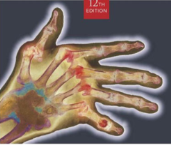 33
3/10/2020
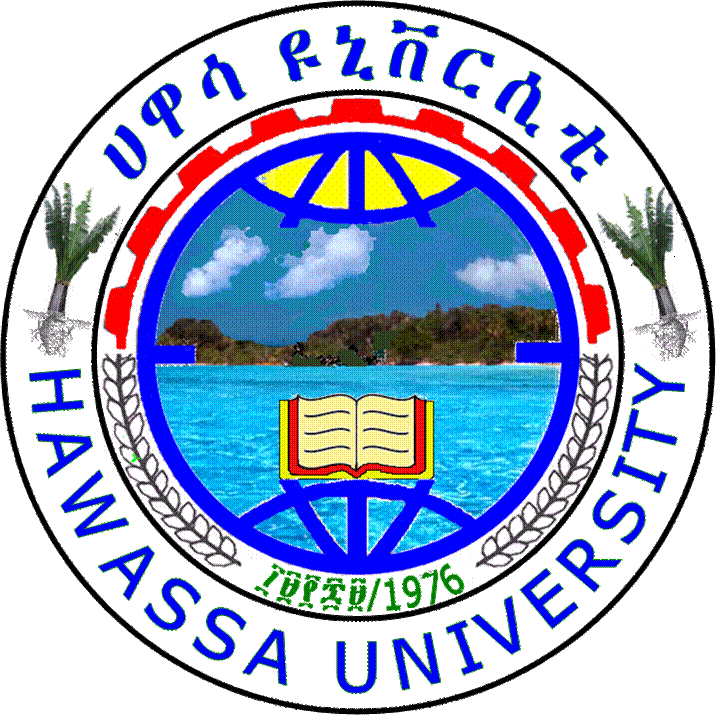 Image receptors
Intra-oral radiography
Direct or non-screen film;
Digital receptors.
 Extra-oral radiography
Film-screen (usually rare-earth);
Digital receptors: storage phosphor
Radiology Technology Undergraduate program
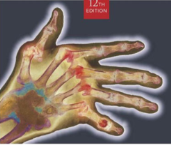 34
3/10/2020
Intra-oral film sizes
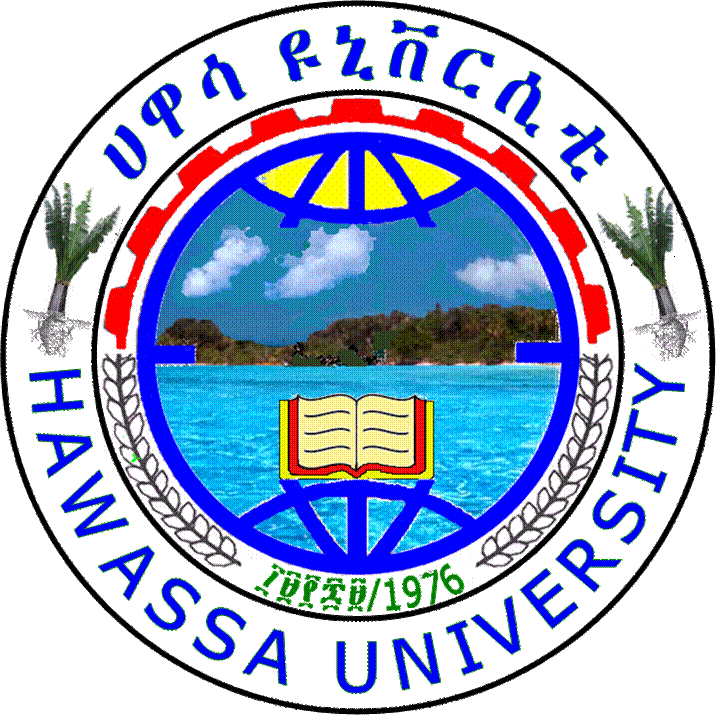 Size 0 – 22 x 35 mm; used for  periapical in small children.
Size 1-  24 x 40 mm; ;Bitewing in small children
Size 2 – 31 x 41 mm; used for bitewing in adult.
Size 4-  57 x 76 mm; used for occlusal projections of the maxilla and mandible.
Radiology Technology Undergraduate program
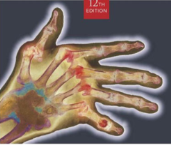 35
3/10/2020
Intra-oral film sizes…cont’d
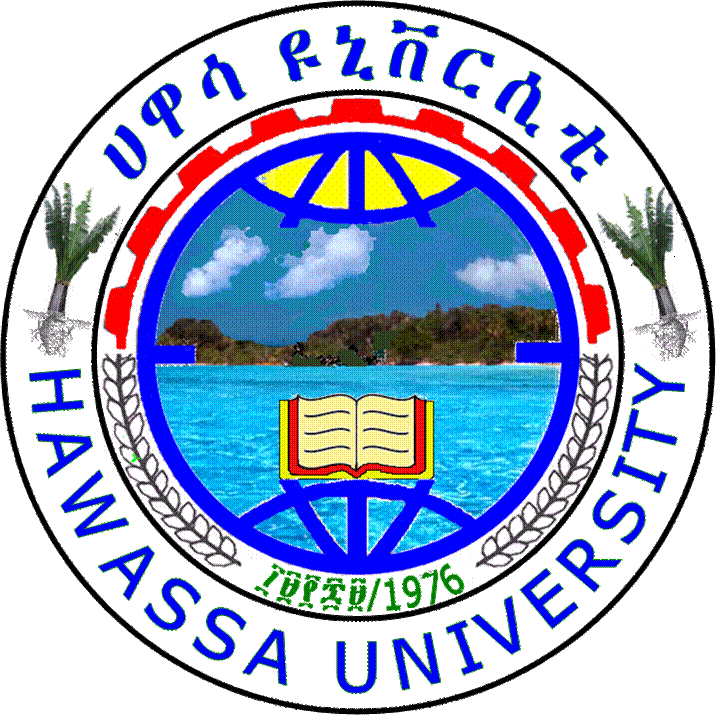 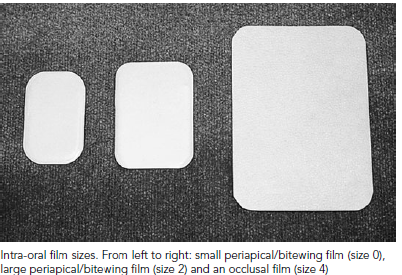 Radiology Technology Undergraduate program
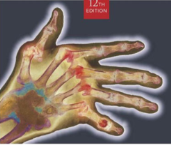 36
3/10/2020
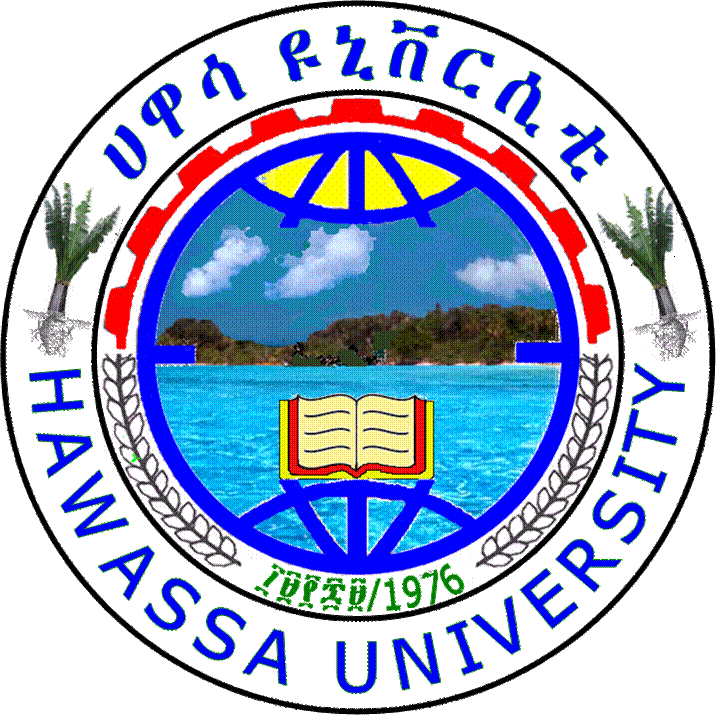 Principles for optimal image geometry
The focal spot should be as small as possible.
The focal spot-to-object distance should be as great as possible.
The object-to-film distance (OFD) should be as small as possible.
The film should be parallel to the plane of the object.
The central ray should be perpendicular to both the object and the film.
Radiology Technology Undergraduate program
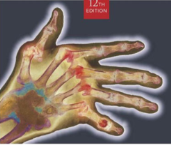 37
3/10/2020
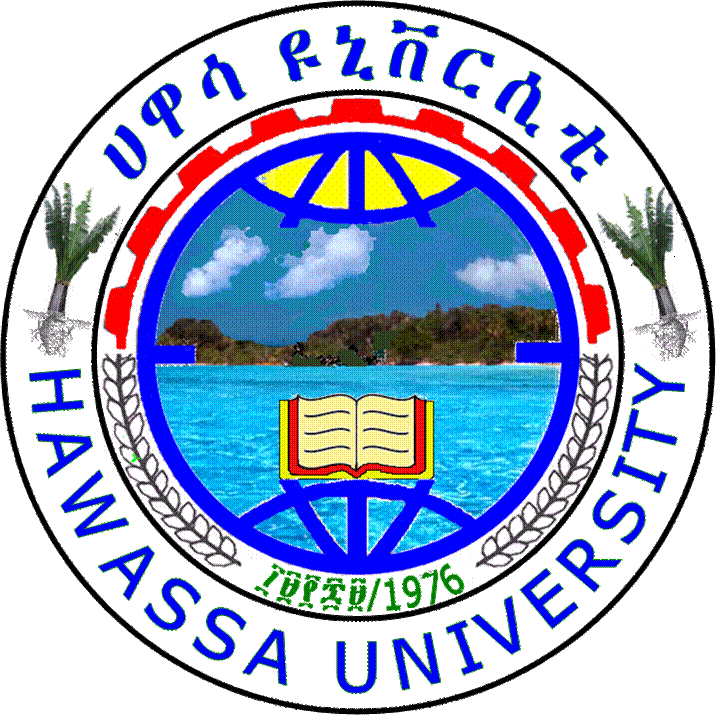 Intraoral Radiographic Techniques
Paralleling Technique

Bisecting Angle Technique
Radiology Technology Undergraduate program
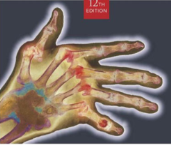 38
3/10/2020
The Paralleling Technique: Basic Rules
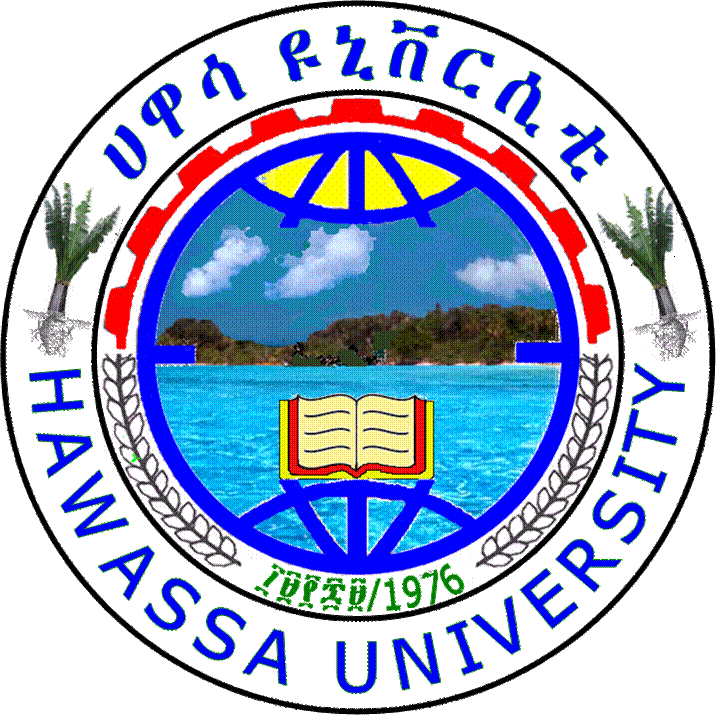 Is the most accurate intraoral radiographic technique, meeting four of the five shadow-casting principles(1,2,4 &5).
Film placement: Position the film so that it will cover the teeth.  
Film position: Position the film parallel to the long axis of the tooth. The film in the film holder must be placed away from the teeth and toward the middle of the mouth. 
Vertical angulation: Direct the central ray of the x-ray beam perpendicular to the film and the long axis of the tooth are exposed.
Radiology Technology Undergraduate program
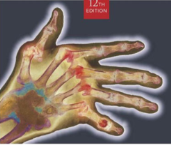 39
3/10/2020
The Paralleling Technique …cont’d
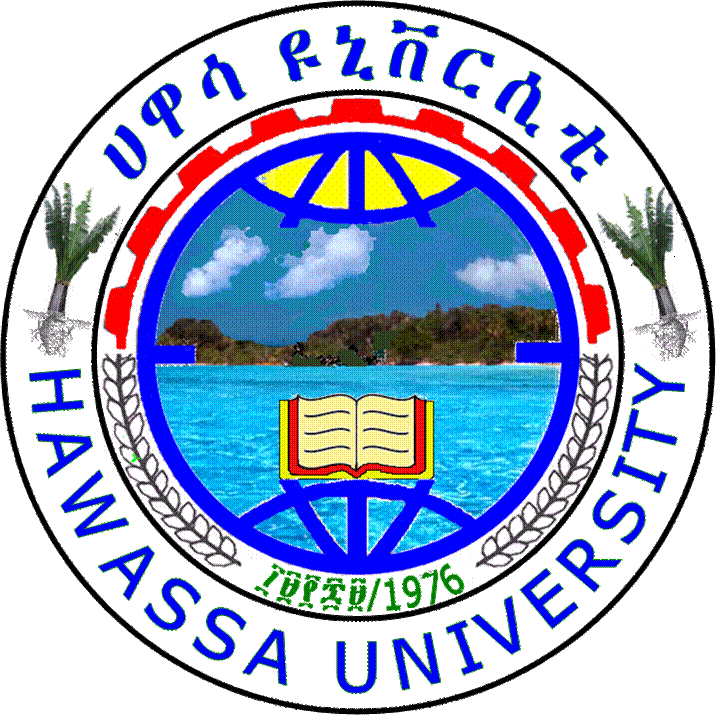 Horizontal angulation: Direct the central ray of the x-ray beam through the contact areas between the teeth. 

Central ray: Center the x-ray beam on the film to ensure that all areas of the film are exposed.
Radiology Technology Undergraduate program
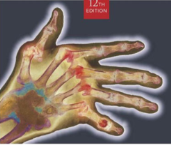 40
3/10/2020
The Bisecting Technique
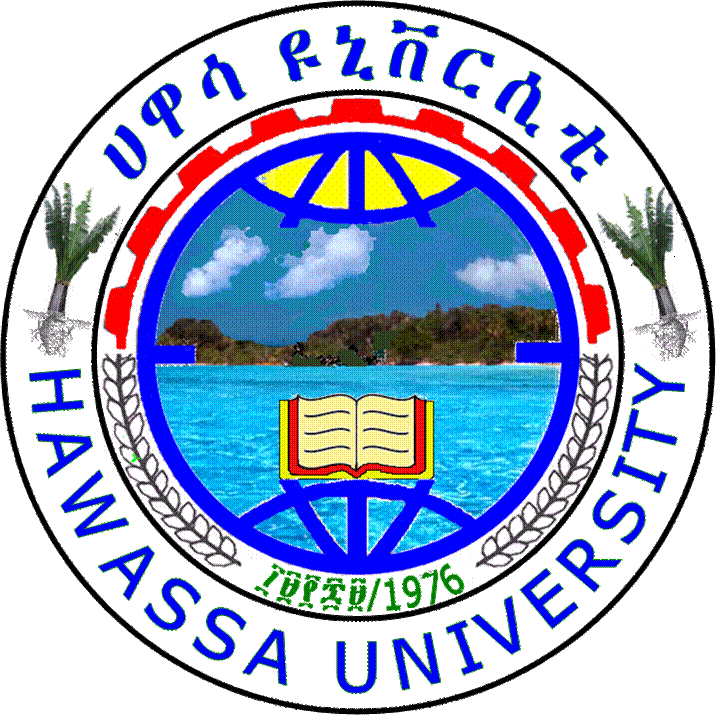 Three of shadow casting is met by using this technique(1,2 &3)
The central ray of the x-ray beam should be directed perpendicular to an imaginary line that bisects the angle formed by the long axis of the tooth and the plane of the receptor.
Principle three of shadow casting is met by using
    this technique.
The angle formed by the long axis of the teeth and the film is bisected, and the x-ray beam is directed perpendicular to the bisecting line.
Bisecting angle images are not anatomically accurate & prone to shape distortion.
Radiology Technology Undergraduate program
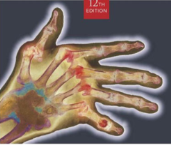 41
3/10/2020
The Bisecting Technique
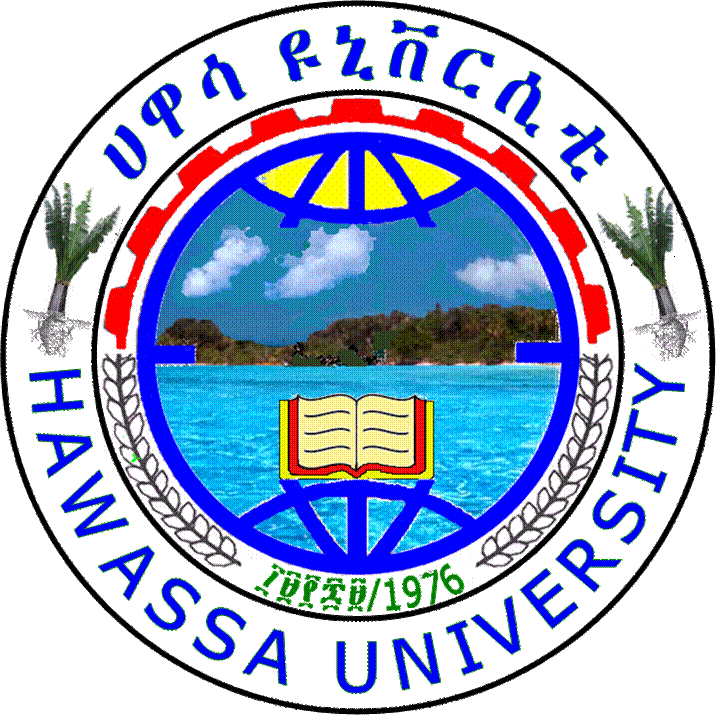 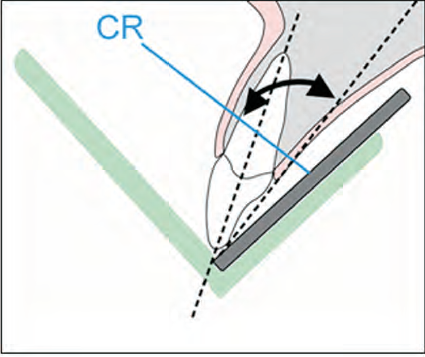 Radiology Technology Undergraduate program
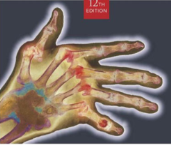 42
3/10/2020
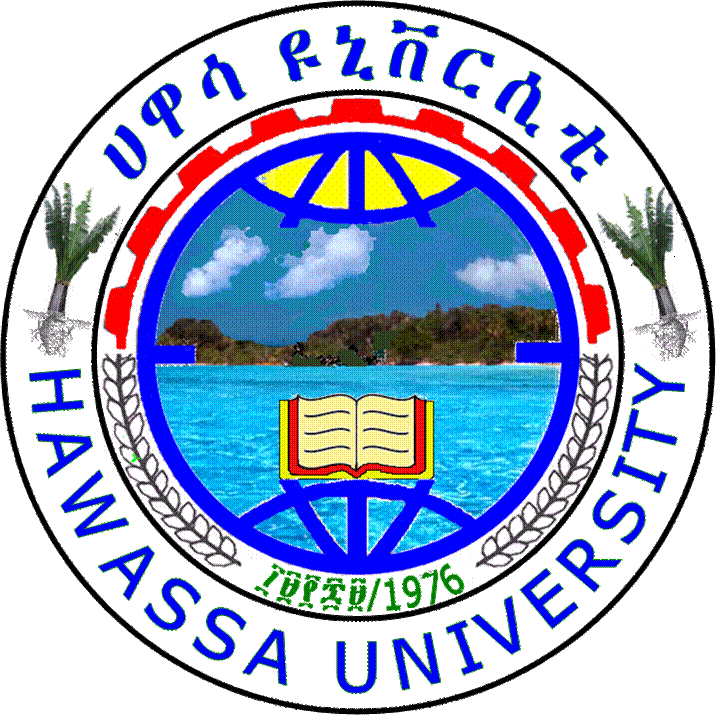 PID Angulations: Bisecting Technique
In the bisecting technique, the angulation of the PID is critical. 
Angulation is a term used to describe the alignment of the central ray of the x-ray beam in the horizontal and vertical planes. 
Angulation can be changed by moving the PID in either a horizontal or vertical direction. 
BAIs with aiming rings dictate the proper PID angulation.
Radiology Technology Undergraduate program
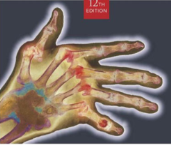 43
3/10/2020
Horizontal Angulation
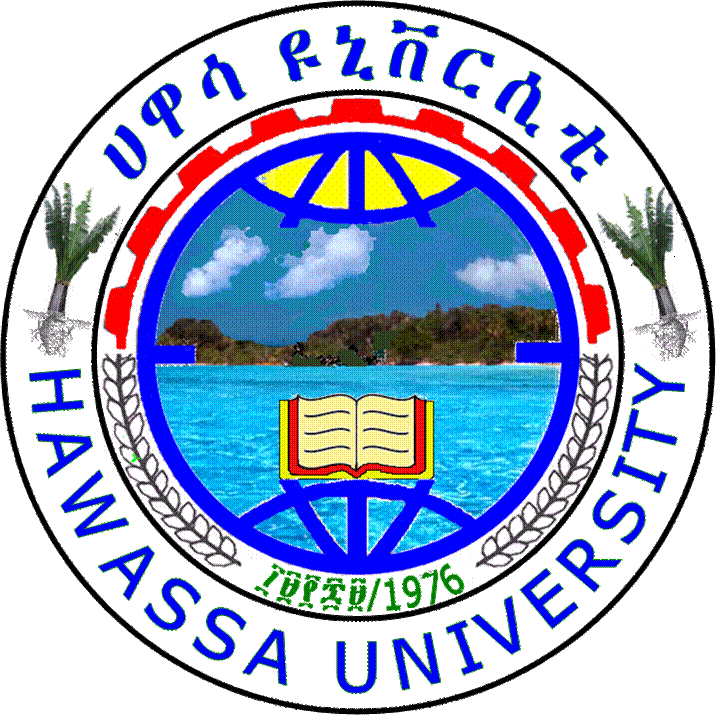 Horizontal angulation refers to the positioning of the tubehead and direction of the central ray in a horizontal, or side-to-side, plane.

The horizontal angulation remains the same whether you are using the paralleling or bisecting technique.
Radiology Technology Undergraduate program
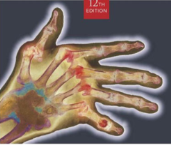 44
3/10/2020
Vertical Angulation
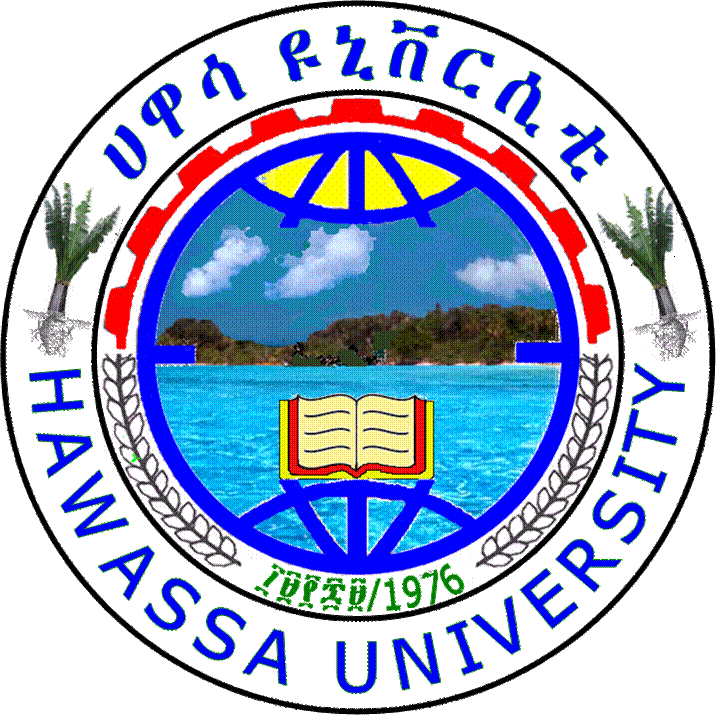 Vertical angulation refers to the positioning of the PID in a vertical, or up-and-down, plane.
The vertical angulation differs depending on the radiographic technique being used: 
With the paralleling technique, the vertical angulation of the central ray is directed perpendicular to the film and the long axis of the tooth. 
With the bisecting technique, the vertical angulation is determined by the imaginary bisector; the central ray is directed perpendicular to the imaginary bisector.
Radiology Technology Undergraduate program
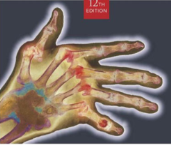 45
3/10/2020
Bite-Wing Examinations
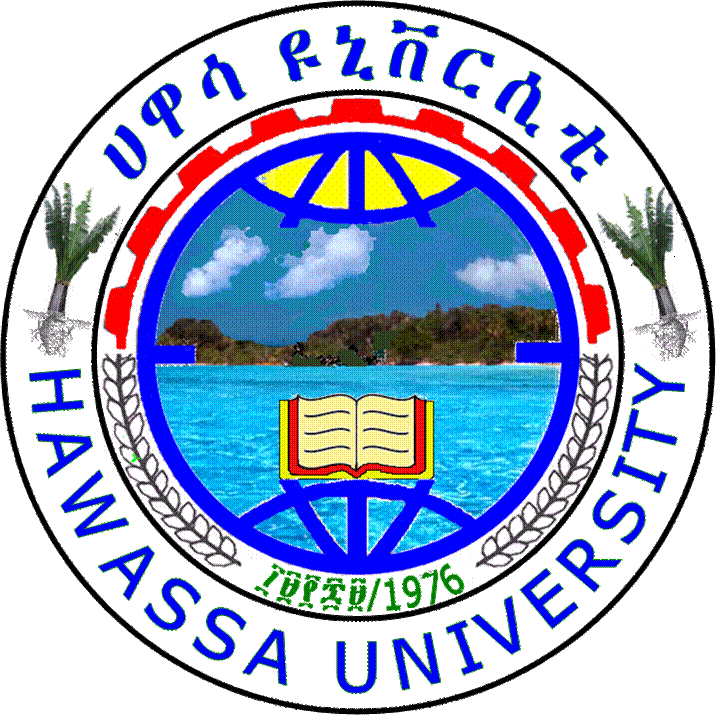 A  bite-wing radiograph shows the crowns and interproximal areas of the maxillary and mandibular teeth and the areas of crestal bone on one film. 
 Highlight the crowns of the back teeth ( one or two)
Bite-wing radiographs are used to detect interproximal caries (tooth decay) and are particularly useful in detecting early carious lesions that are not clinically evident. 
Bite-wing radiographs are also useful in examining the crestal bone levels between the teeth.
Radiology Technology Undergraduate program
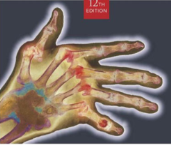 46
3/10/2020
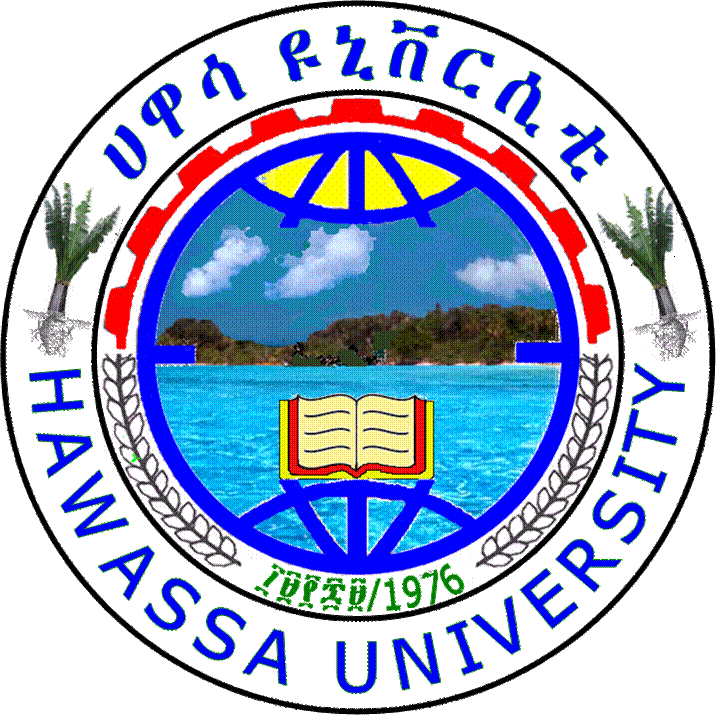 Basic Principles of the Bite-Wing Technique
The film is placed in the mouth parallel to the crowns of both the upper and lower teeth.
 
The film is stabilized when the patient bites on the bite-wing tab or bite-wing film holder. 

The central ray of the x-ray beam is directed through the contacts of the teeth, using a +10-degree vertical angulation.
Radiology Technology Undergraduate program
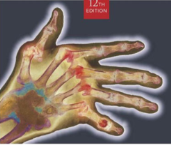 47
3/10/2020
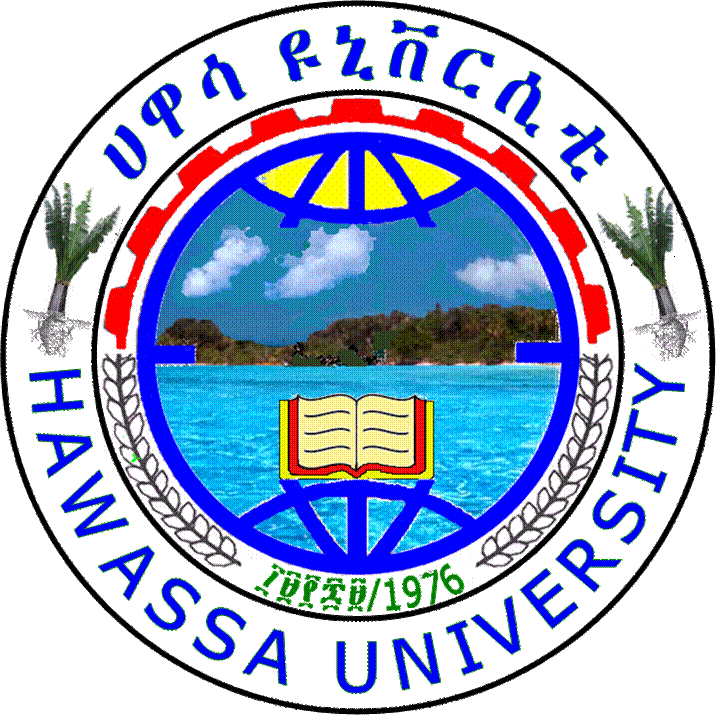 Bite-Wing Film Placement
The film is positioned (with either a bite tab or a film-holding device) parallel to the crowns of both upper and lower teeth, and the central ray is directed perpendicular to the film.  
The premolar bite-wing radiograph should include the distal half of the crowns of the canines, both premolars, and often the first molars on both the maxillary and mandibular arches. 
The molar bite-wing should be centered over the second molars.
Radiology Technology Undergraduate program
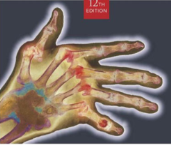 48
3/10/2020
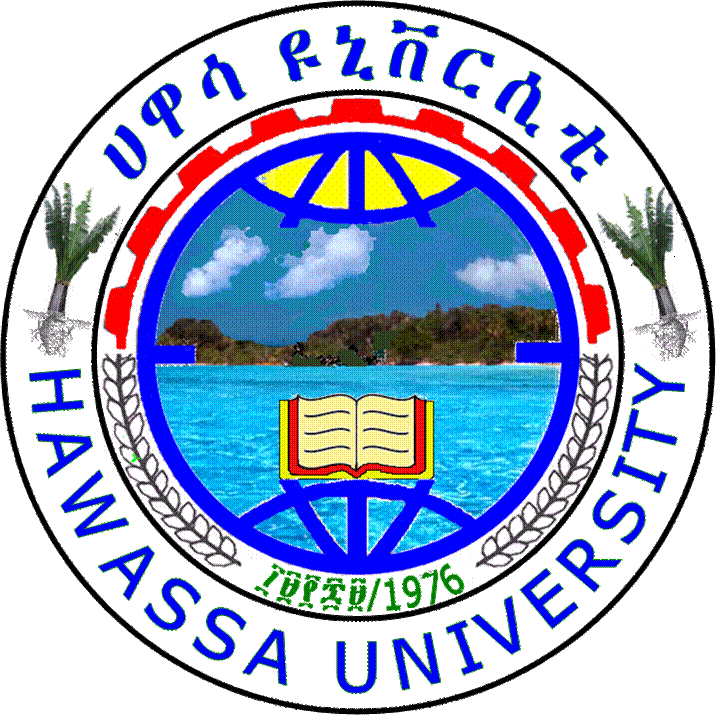 Bite-wing radiography
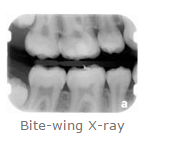 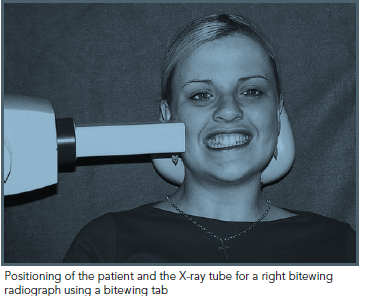 Radiology Technology Undergraduate program
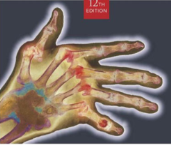 49
3/10/2020
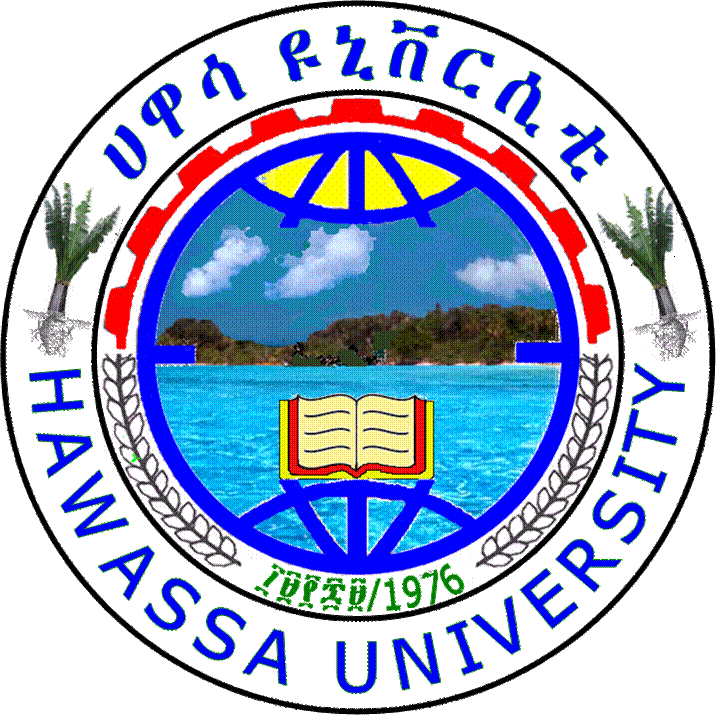 Periapical Radiographic Techniques
Highlight only one or two teeth at a time
The paralleling technique(long cone tech) or Right angle technique
C.R is perpendicular to both film &tooth
The film is placed in mid of oral cavity to get parallism between tooth&film>>>image magnification&unsharpness.
Source-object distance is increased to avoid unsharpness(16 inches)>>>increase KV,mA,s and fast film(increase exposure time 4times)
Film holders are used.
Radiology Technology Undergraduate program
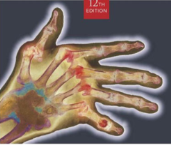 50
3/10/2020
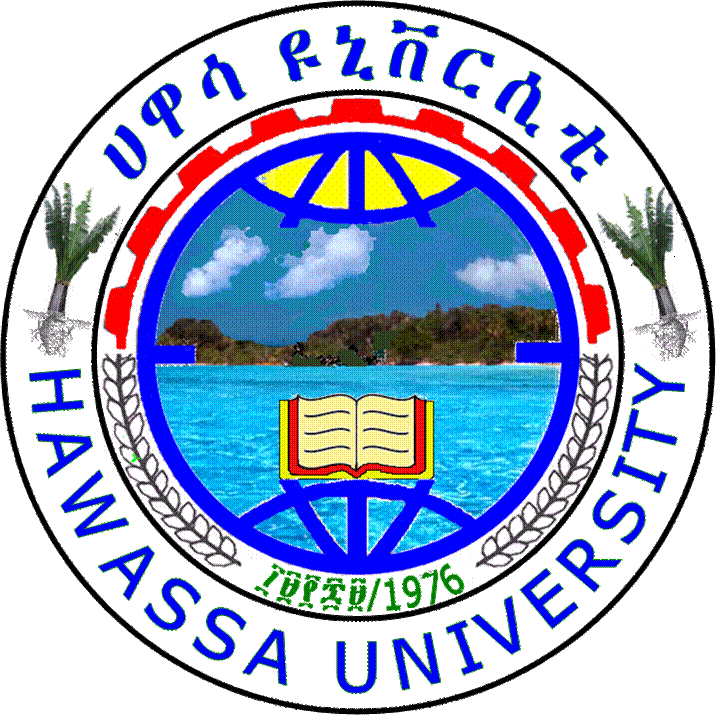 Periapical Radiographic …cont’d
Advantages of paralleling technique
Standerdized>>>used in research
Accurate images
Avoids superimposition on apices
H.A&V.A detrmined by positioning devices
No overbending of films
Radiology Technology Undergraduate program
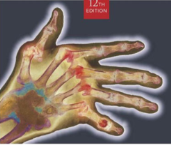 51
3/10/2020
Periapical Radiographic …cont’d
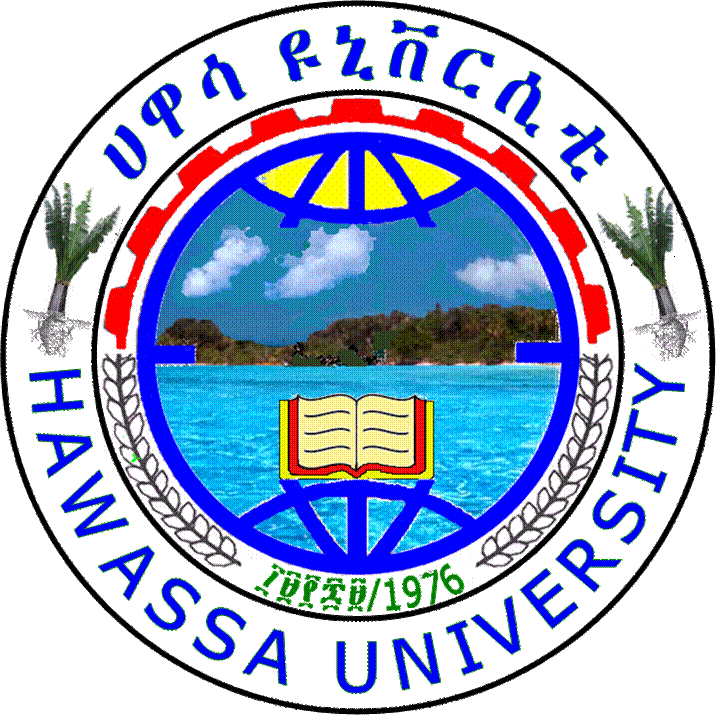 Disadvantages of paralleling technique
Difficult to image all parts of the mouth
Increased exposure time
Need long cones &film holders
Cannot image apical area in shallow palate
Discomfort of film holder
Time consuming
Radiology Technology Undergraduate program
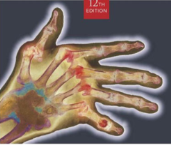 52
3/10/2020
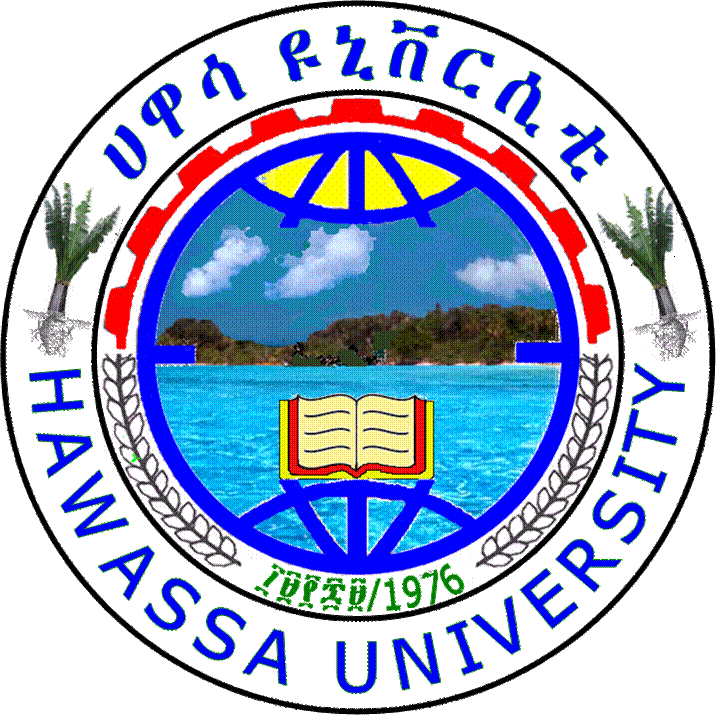 Periapical- radiography
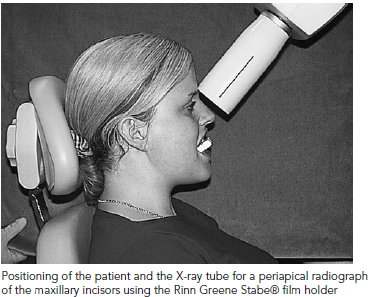 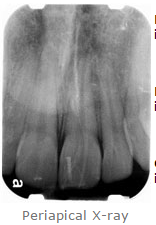 Radiology Technology Undergraduate program
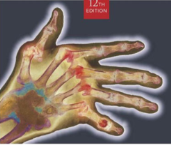 53
3/10/2020
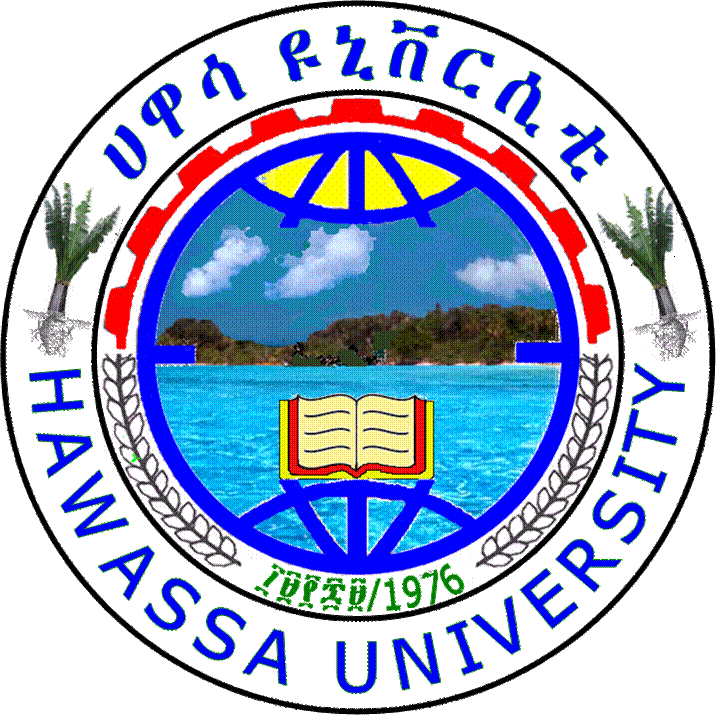 The Occlusal Technique
The occlusal technique is used to examine large areas of the upper or lower jaw. 
 Each X-ray shows nearly the full arch of teeth in either the upper or lower jaw.
In the occlusal technique, size 4 intraoral film is used. The film is so named because the patient bites, or “occludes,” on the entire film.
In adults, size 4 film is used in the occlusal examination. 
In children, size 2 film can be used.
Radiology Technology Undergraduate program
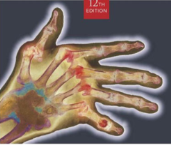 54
3/10/2020
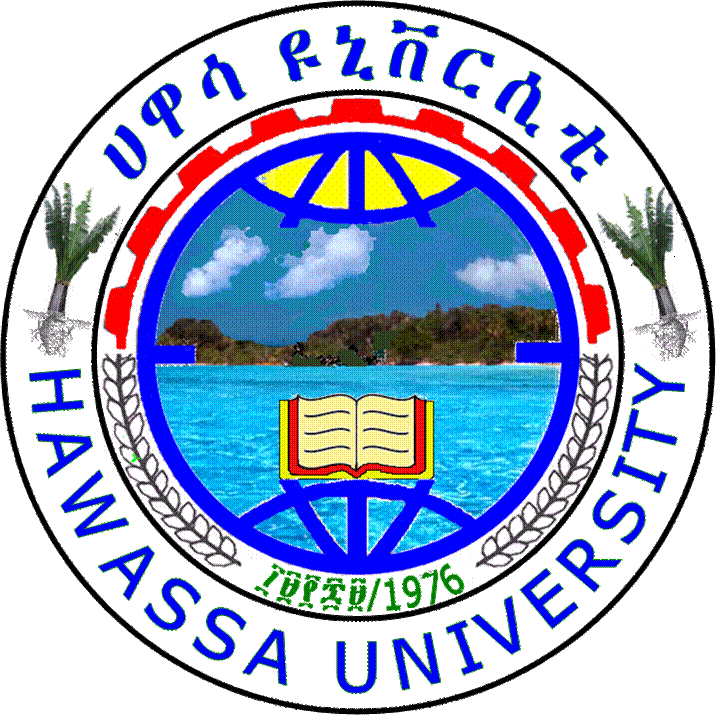 Basic Principles of the Occlusal Technique
The film is positioned with the white side facing the arch exposed. 
The film is placed in the mouth between the occlusal surfaces of the maxillary and mandibular teeth. 
The film is stabilized when the patient gently bites on the surface of the film.
Radiology Technology Undergraduate program
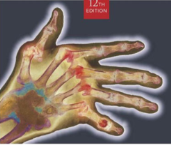 55
3/10/2020
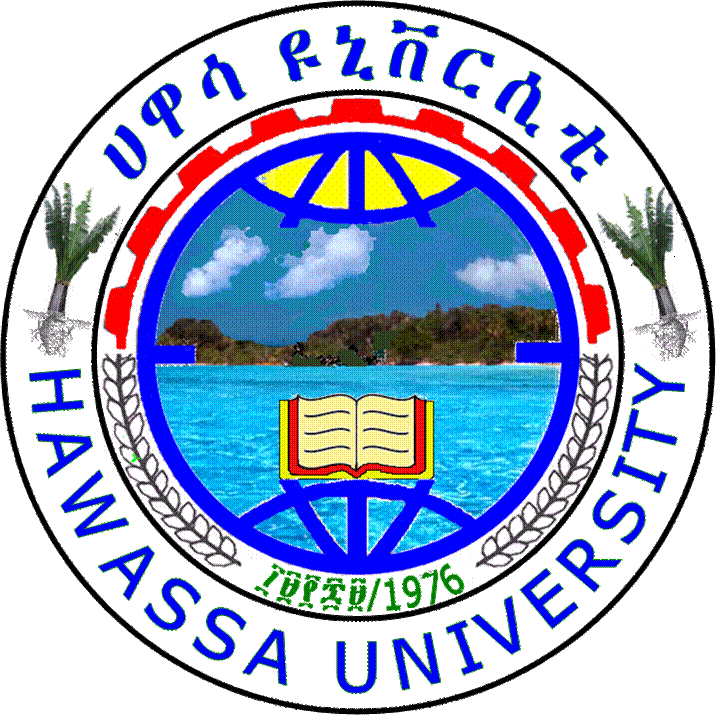 Occulusal radiography
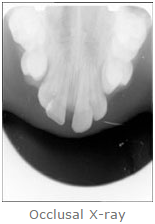 Radiology Technology Undergraduate program
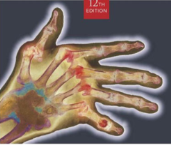 56
3/10/2020
Extra-oral radiography
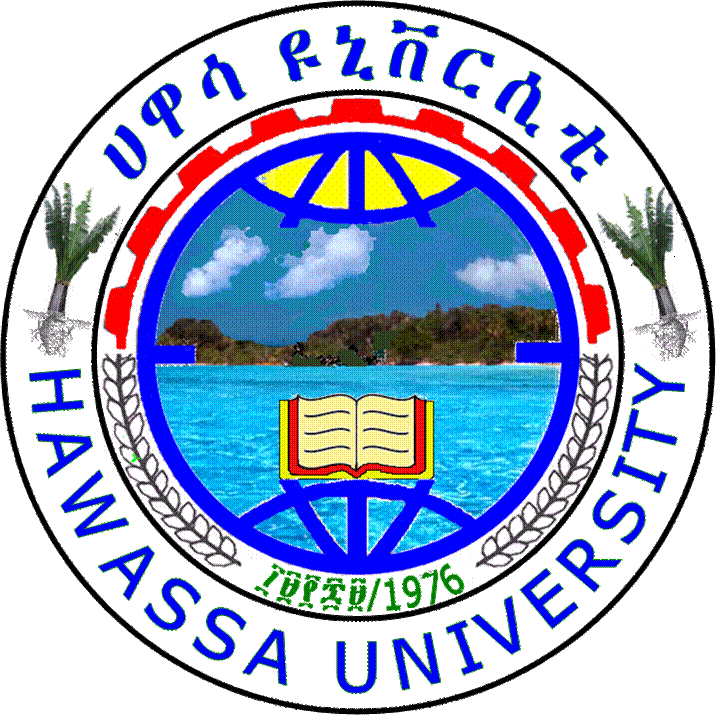 Extraoral radiographs (outside the mouth) are taken when large areas of the skull or jaw must be examined or when a patient is unable to open his or her mouth for film placement. 
Extraoral radiographs do not show the details as well as intraoral films do. 
Extraoral radiographs are useful in evaluating large areas of the skull and jaws but are not adequate for detection of subtle changes such as the early stages of dental caries or periodontal disease.
Radiology Technology Undergraduate program
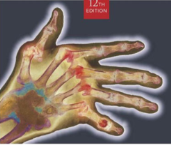 57
3/10/2020
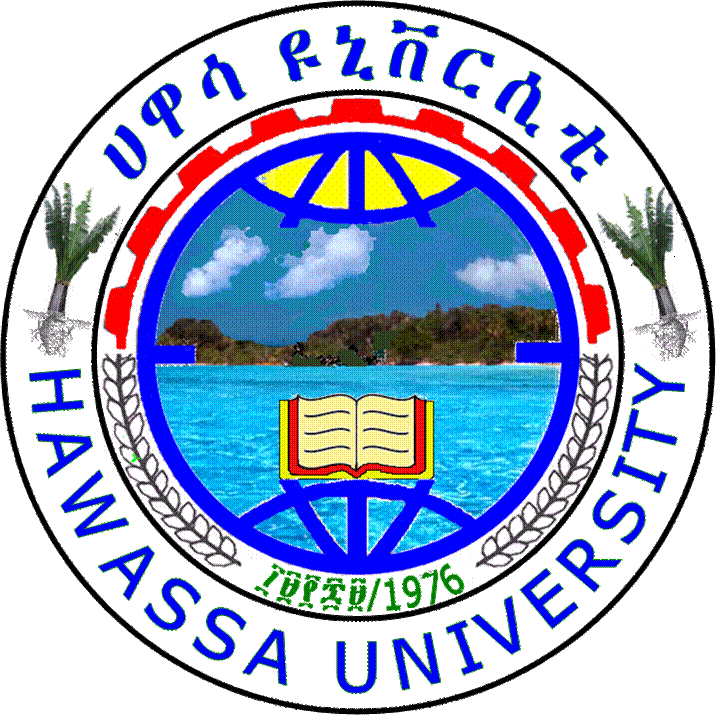 Extra-oral radiography …cont’d
There are many types of extraoral radiographs. Some types are used to view the entire skull, whereas other types are focused on the maxilla and mandible.
Radiology Technology Undergraduate program
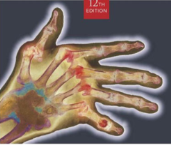 58
3/10/2020
Panoramic Radiography
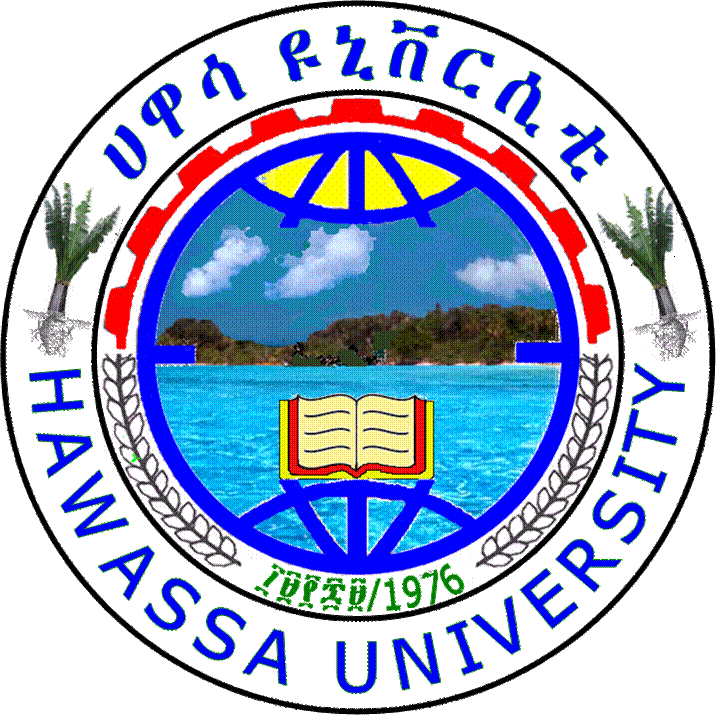 Panoramic radiographs show the entire dentition and related structures on a single film.
Some types of panoramic units operate with the patient in a seated position, and other types require the patient to be in a standing position. 
Regardless of the type of machine, you must follow the manufacturer’s instructions carefully. 
Because the images on a panoramic film are not as clear or as well defined as the images on intraoral films, bite-wing films are used to supplement a panoramic film to detect dental caries or periapical lesions.
Radiology Technology Undergraduate program
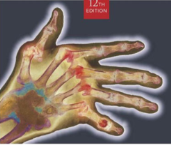 59
3/10/2020
Panoramic Radiography …cont’d
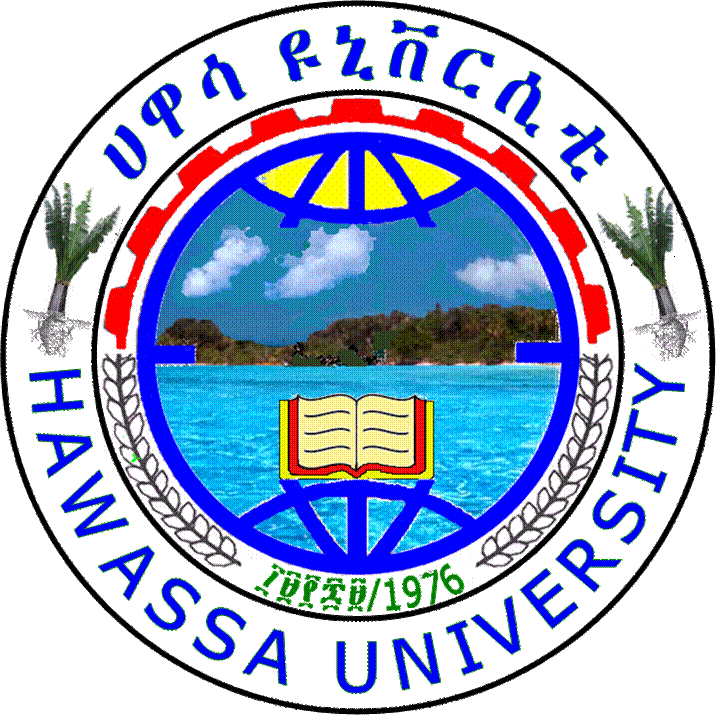 The film and x-ray tubehead move around the patient in opposite directions in panoramic radiography.
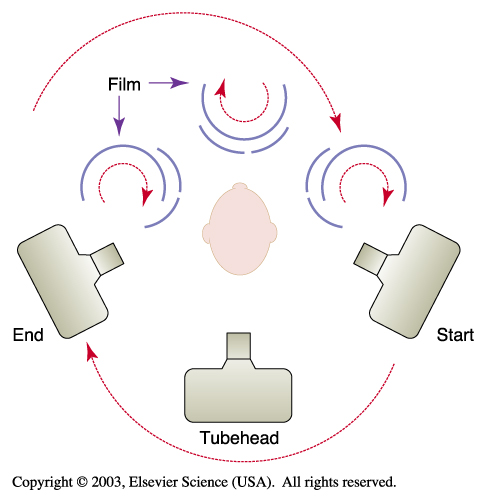 Radiology Technology Undergraduate program
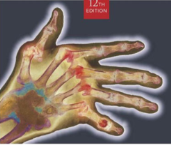 60
3/10/2020
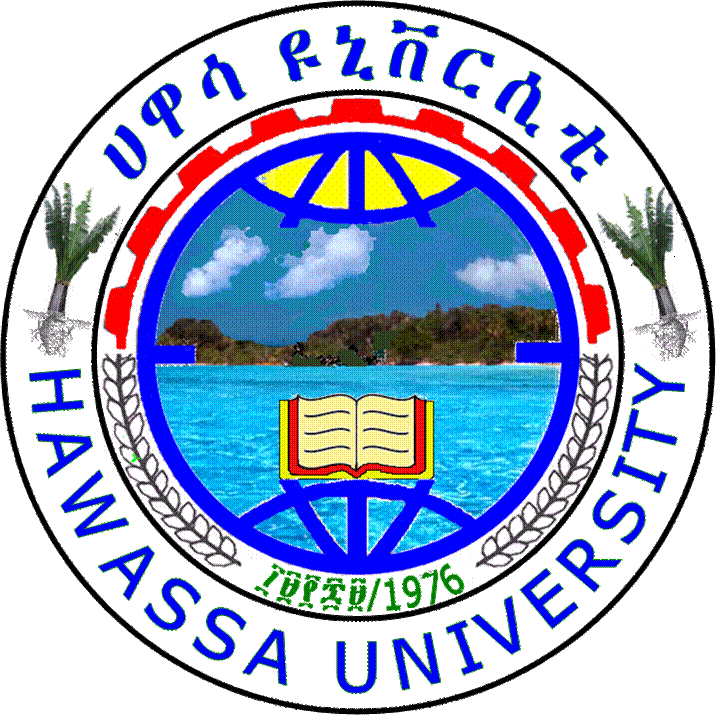 Thank You !
Radiology Technology Undergraduate program
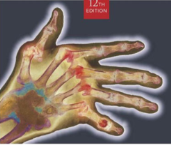 61
3/10/2020